Do Now: Math Skills for Half-Life Lesson
Put your name on a piece of paper and number it from 1 to 5.  Next to each number, write the value for x.  If you don't know, leave it blank.  Put your sheet in the red basket when done.
x  =  3
x  =  3
3)	x = 16
x  =  0.667
x  =  8
2)	x = 27
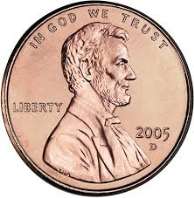 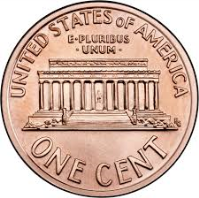 Do Now
Laura and Paul are doing an experiment to investigate the concept of half-life using the following procedure:
Toss 24 pennies
Count how many are heads
Remove the tails and toss the again
Repeat until all are gone
Fill out the table shown

Predict the results for the table
and explain your reasoning
First Toss
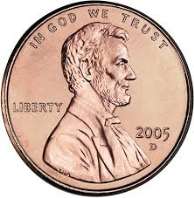 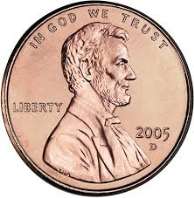 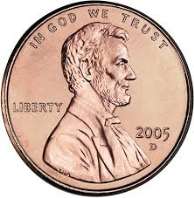 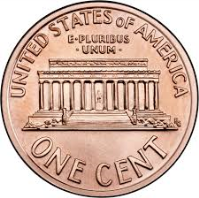 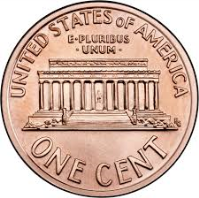 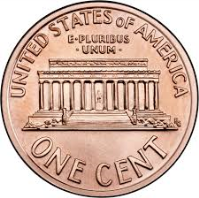 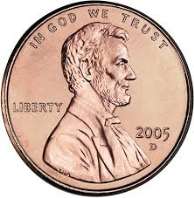 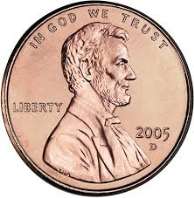 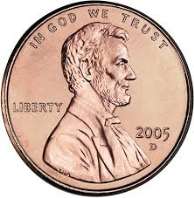 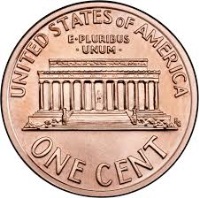 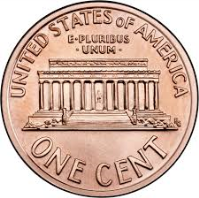 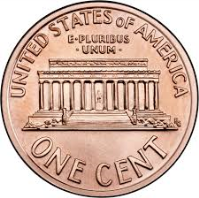 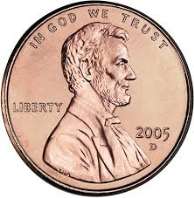 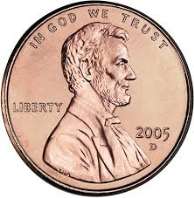 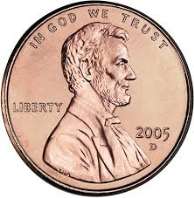 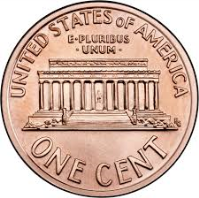 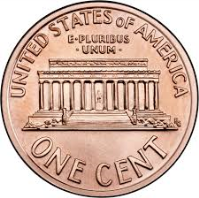 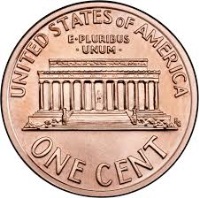 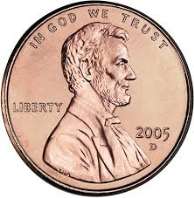 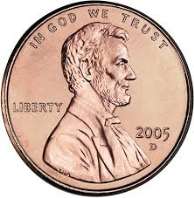 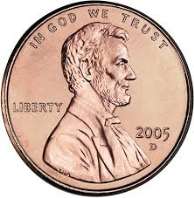 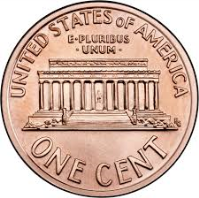 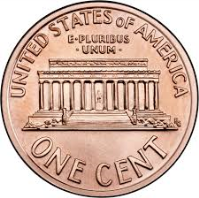 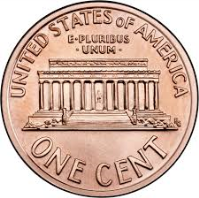 First Toss
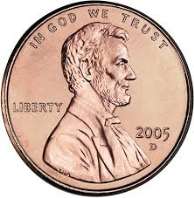 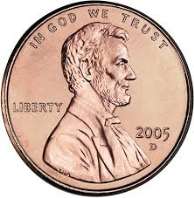 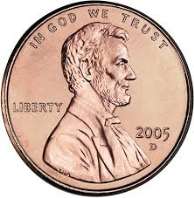 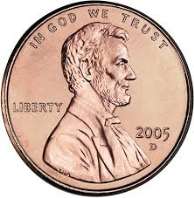 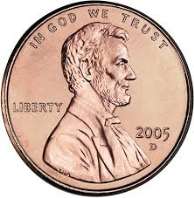 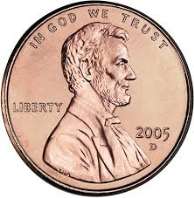 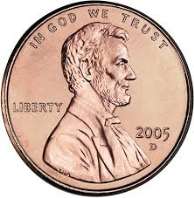 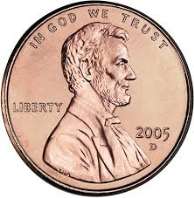 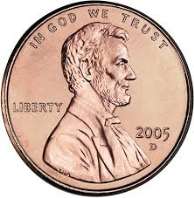 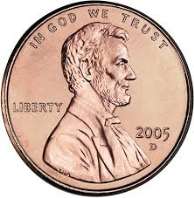 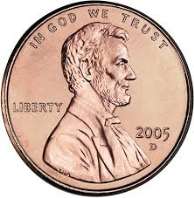 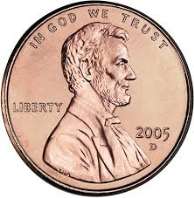 Second Toss
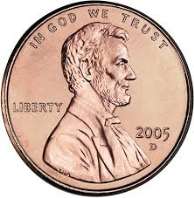 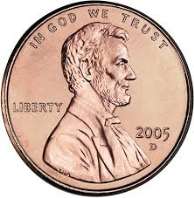 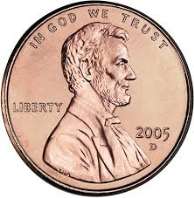 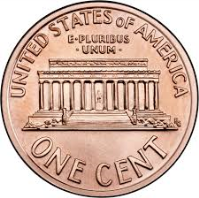 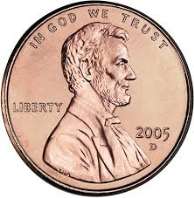 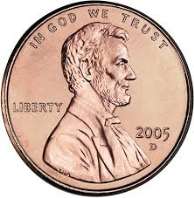 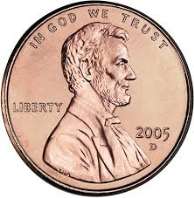 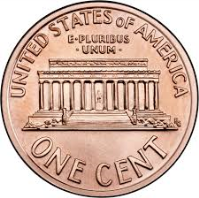 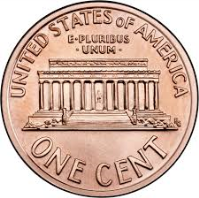 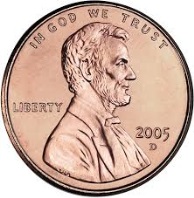 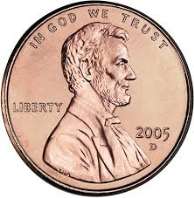 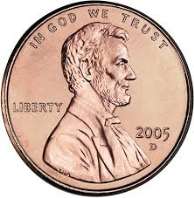 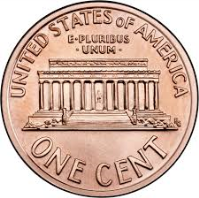 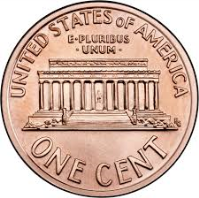 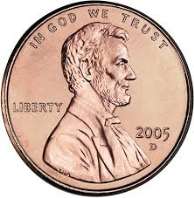 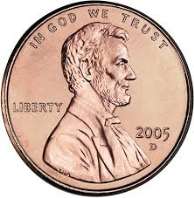 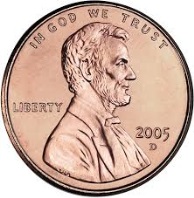 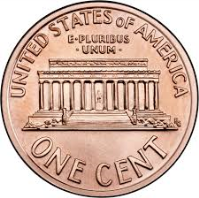 Second Toss
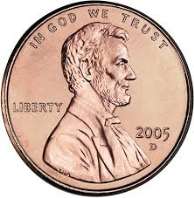 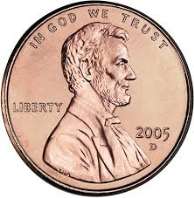 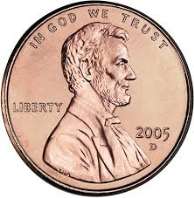 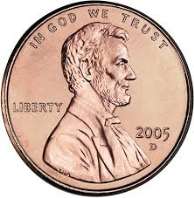 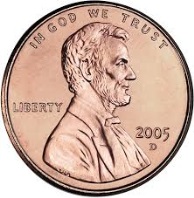 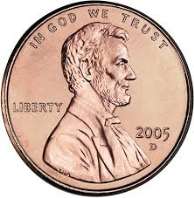 Third Toss
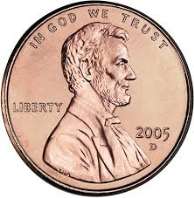 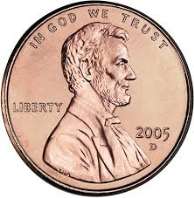 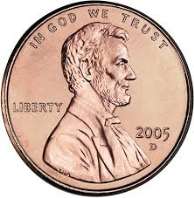 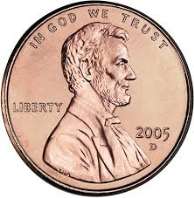 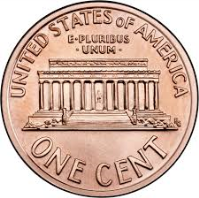 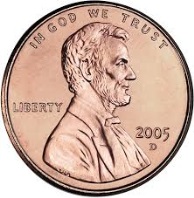 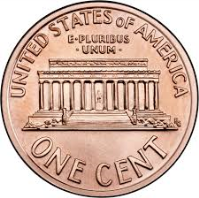 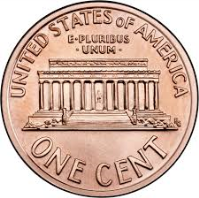 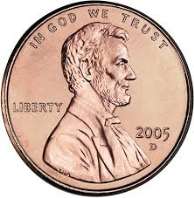 Third Toss
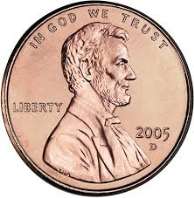 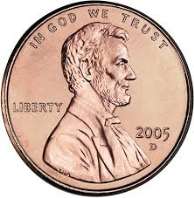 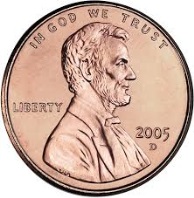 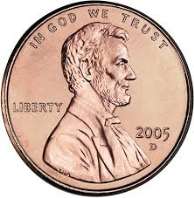 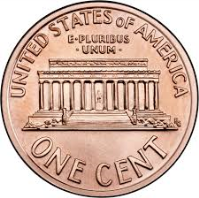 Do Now
Laura and Paul are doing an experiment to investigate the concept of half-life using the following procedure:
Toss 24 pennies
Count how many are heads
Remove the tails and toss the again
Repeat until all are gone
Fill out the table shown

Predict the results for the table and explain your reasoning
Write this in your notes
Kinetics of Nuclear Decay
SWBAT explain the kinetics of radioactive decay and complete half-life calculations.
Half-Life
Nuclear Half-Life  -  The time required for one half of the radioactive nuclei to decay.
Write this in your notes
Radioactive Decay
SECTION24.2
Examples of Half-Lives
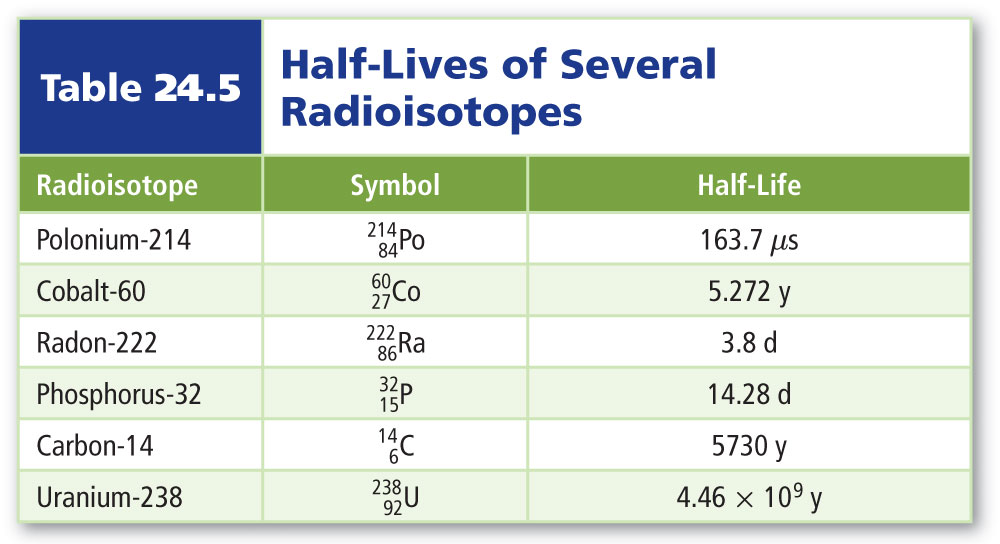 Graphical Representation
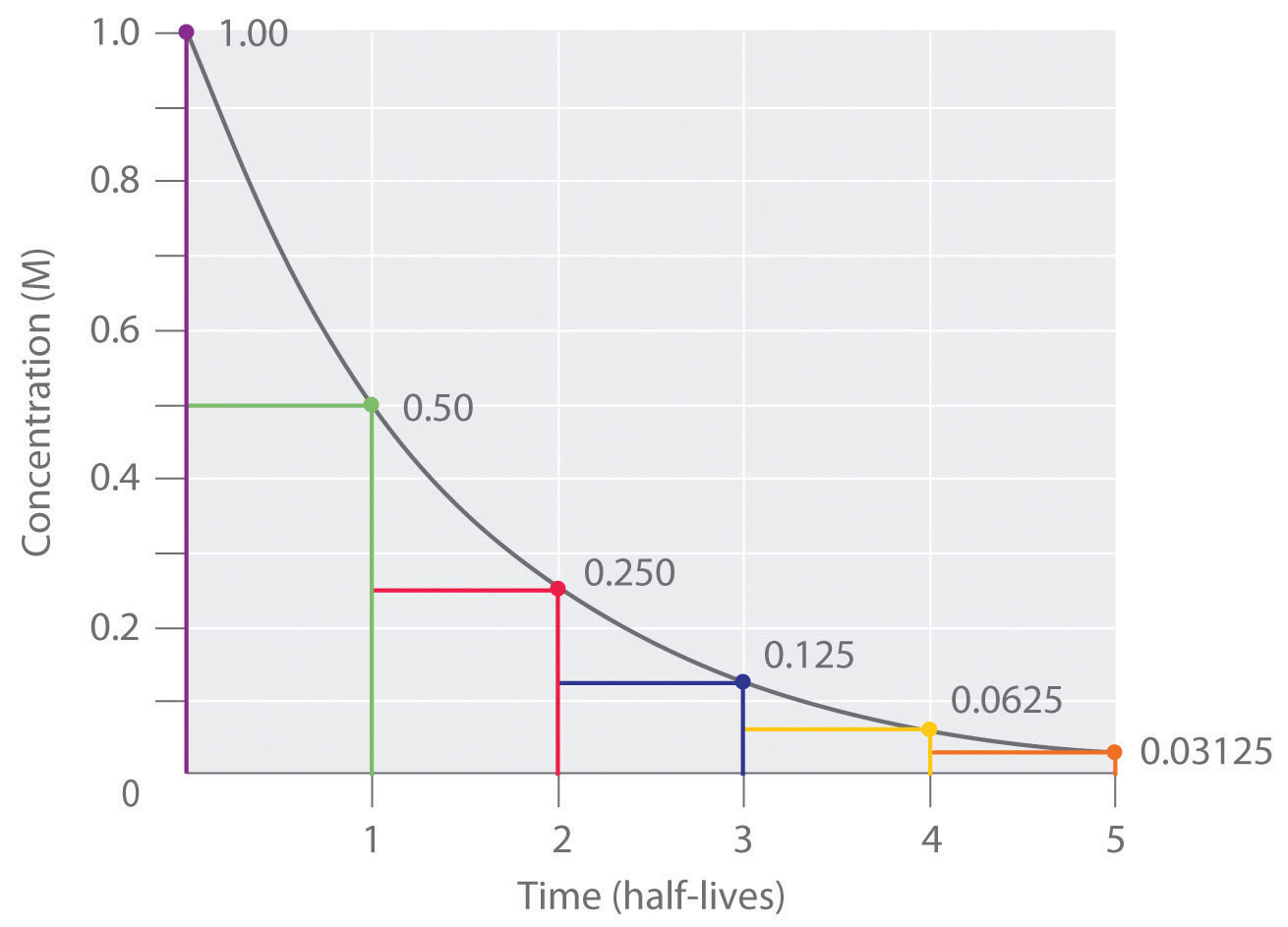 Example
Example
Example
Example
Example
Example
Write this in your notes
Equation
where
N = remaining amount
N0 = initial amount
n = number of half-lives
t = time elapsed
T = half-life
Half-Life Problems 1 (Easy)
An isotope has a half-life of 5.0 years.  How much of 1.2 kg sample remains after 15 years?
3 half-lives, so 1.2 è 0.6 è 0.3 è 0.15 kg
An isotope has a half-life of 15 minutes.  How much of a 400 gram sample will remain after 1 hour?
4 half-lives, so 400 è 200 è 100 è 50 è 25 g
An isotope has a half-life of 4 hours.  If 0.75 grams remains after 8 hours, what was the initial amount?
2 half-lives, so 0.75 è 1.5 è 3.0 g
Half-Life Problems 1 (Easy)
An isotope has a half-life of 5.0 years.  How much of 1.2 kg sample remains after 15 years?
3 half-lives, so 1.2 è 0.6 è 0.3 è 0.15 kg
An isotope has a half-life of 15 minutes.  How much of a 400 gram sample will remain after 1 hour?
4 half-lives, so 400 è 200 è 100 è 50 è 25 g
An isotope has a half-life of 4 hours.  If 0.75 grams remains after 8 hours, what was the initial amount?
2 half-lives, so 0.75 è 1.5 è 3.0 g
Half-Life Problems 1 (Easy)
An isotope has a half-life of 5.0 years.  How much of 1.2 kg sample remains after 15 years?
3 half-lives, so 1.2 è 0.6 è 0.3 è 0.15 kg
An isotope has a half-life of 15 minutes.  How much of a 400 gram sample will remain after 1 hour?
4 half-lives, so 400 è 200 è 100 è 50 è 25 g (---> 30 g)
An isotope has a half-life of 4 hours.  If 0.75 grams remains after 8 hours, what was the initial amount?
2 half-lives, so 0.75 è 1.5 è 3.0 g
Half-Life Problems 1 (Easy)
An isotope has a half-life of 5.0 years.  How much of 1.2 kg sample remains after 15 years?
3 half-lives, so 1.2 è 0.6 è 0.3 è 0.15 kg
An isotope has a half-life of 15 minutes.  How much of a 400 gram sample will remain after 1 hour?
4 half-lives, so 400 è 200 è 100 è 50 è 25 g (---> 30 g)
An isotope has a half-life of 4 hours.  If 0.75 grams remains after 8 hours, what was the initial amount?
2 half-lives, so 0.75 è 1.5 è 3.0 g
Half-Life Problems 2 (Easy)
Strontium-90 has a half-life of 29 years.  If a 640 gram sample is allowed to stand for 87 years, how much strontium-90 will remain?
3 half-lives, so 640 è 320 è 160 è 80 g
Fermium-253 has a half-life of 3.0 days.  After sitting for 12 days, a sample of fermium-253 weighs 0.22 grams.  What was the initial mass?
4 half-lives, so 0.22 è 0.44 è 0.88 è 1.76 è 3.52 g
320 mg of new radioactive isotope is created.  After 4.0 days, only 40 mg remain.  What is the half-life in hours of the new isotope?
4 days = 96 hours.  3 half-lives have passed, so t1/2 = 32 h
Half-Life Problems 2 (Easy)
Strontium-90 has a half-life of 29 years.  If a 640 gram sample is allowed to stand for 87 years, how much strontium-90 will remain?
3 half-lives, so 640 è 320 è 160 è 80 g
Fermium-253 has a half-life of 3.0 days.  After sitting for 12 days, a sample of fermium-253 weighs 0.22 grams.  What was the initial mass?
4 half-lives, so 0.22 è 0.44 è 0.88 è 1.76 è 3.52 g
320 mg of new radioactive isotope is created.  After 4.0 days, only 40 mg remain.  What is the half-life in hours of the new isotope?
4 days = 96 hours.  3 half-lives have passed, so t1/2 = 32 h
Half-Life Problems 2 (Easy)
Strontium-90 has a half-life of 29 years.  If a 640 gram sample is allowed to stand for 87 years, how much strontium-90 will remain?
3 half-lives, so 640 è 320 è 160 è 80 g
Fermium-253 has a half-life of 3.0 days.  After sitting for 12 days, a sample of fermium-253 weighs 0.22 grams.  What was the initial mass?
4 half-lives, so 0.22 è 0.44 è 0.88 è 1.76 è 3.52 g
320 mg of new radioactive isotope is created.  After 4.0 days, only 40 mg remain.  What is the half-life in hours of the new isotope?
4 days = 96 hours.  3 half-lives have passed, so t1/2 = 32 h
Half-Life Problems 2 (Easy)
Strontium-90 has a half-life of 29 years.  If a 640 gram sample is allowed to stand for 87 years, how much strontium-90 will remain?
3 half-lives, so 640 è 320 è 160 è 80 g
Fermium-253 has a half-life of 3.0 days.  After sitting for 12 days, a sample of fermium-253 weighs 0.22 grams.  What was the initial mass?
4 half-lives, so 0.22 è 0.44 è 0.88 è 1.76 è 3.52 g
320 mg of new radioactive isotope is created.  After 4.0 days, only 40 mg remain.  What is the half-life in hours of the new isotope?
Do Now
Strontium-91 undergoes beta decay with a half-life of 9.0 years. 
Write a balanced nuclear equation
If a 6.4 g sample is allowed to stand for 36 years, how much strontium-91 will remain?
4 half-lives, so 6.4 è 3.2 è 1.6 è 0.8 è 0.4 g
Review
Half-Life Equation
Half-Life Problems 2 (Easy)
320 mg of new radioactive isotope is created.  After 4.0 days, only 40 mg remain.  What is the half-life in hours of the new isotope?
How many half-lives need to occur to change 320 mg to 40 mg?
320  è  160  è  80  è  40
3 half-lives
If 3 half-lives takes 4 days, how long does one half-life take?
=  32 hours per half -life
Half-Life Problems 2 (Easy)
320 mg of new radioactive isotope is created.  After 4.0 days, only 40 mg remain.  What is the half-life in hours of the new isotope?
Half-Life Problems 3 (Medium)
A 540 gram sample of polonium-210 is stored in a freezer at Lawrence Livermore Laboratories.  If this isotope has a half-life of 138 days, how much remains after exactly two years?
N = 13.8 g --->  14 g
Half-Life Problems 4 (Medium)
Carbon-10 is highly unstable with a half-life of 19.3 seconds.  A researcher produces a sample of carbon-10 using new equipment, but it takes 83 seconds to measure the mass.  By that time, the mass is 4.7 mg.  What was the original mass?
N0 = 92.6 mg ---> 93 mg
Half-Life Problems 6 (Medium)
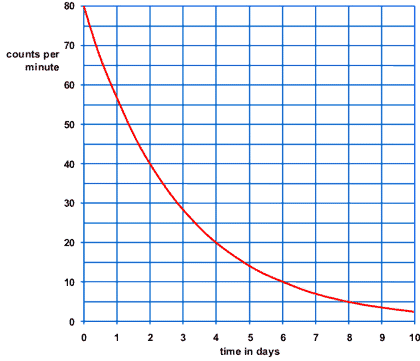 This graph shows the decay of a radioactive isotope.  What is its half-life?
2 days
Half-Life Problems 7 (Medium)
A 72 gram sample of plutonium-244 has decayed to 9.0 grams in 18 minutes.  What is its half-life?
3
Half-Life Problems 8 (Hard)
Researchers recently produced the first samples of carbon-20.  They used instrumentation which can measure mass down to 2.6 ng (2.6 x 10-9g).  The initial sample of 86.3 ng fell below their limits of detection in 81 milliseconds.  What is the half-life of carbon-20?
0.030 =
= 5.06
= 16 milliseconds
Optional Homework
Do Now
Strontium-91 has a half-life of 9.0 years.  If a 6.4 g sample is allowed to stand for 36 years, how much strontium-91 will remain?
Scandium-46 undergoes beta decay with a half-life of 83.8 days.  Write a balanced nuclear equation for this decay and determine how long it would take for a 26.4 g sample to decay to 3.30 g.
4 half-lives, so 6.4 è 3.2 è 1.6 è 0.8 è 0.4 g
26.4 è 13.2 è 6.6 è 3.3, so 3 half-lives, 
so 3 x 83.8 = 251 days
Do Now
Strontium-91 has a half-life of 9.0 years.  If a 6.4 g sample is allowed to stand for 36 years, how much strontium-91 will remain?
Scandium-46 undergoes beta decay with a half-life of 83.8 days.  Write a balanced nuclear equation for this decay and determine how long it would take for a 26.4 g sample to decay to 3.30 g.
4 half-lives, so 6.4 è 3.2 è 1.6 è 0.8 è 0.4 g
26.4 è 13.2 è 6.6 è 3.3, so 3 half-lives, 
so 3 x 83.8 = 251 days
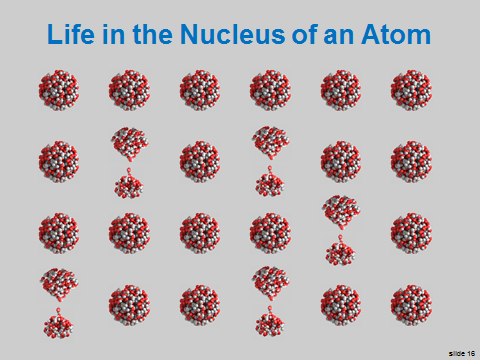 Last Class
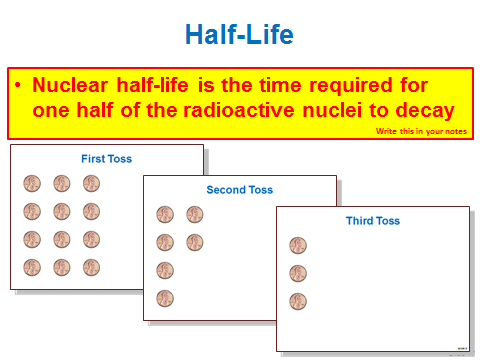 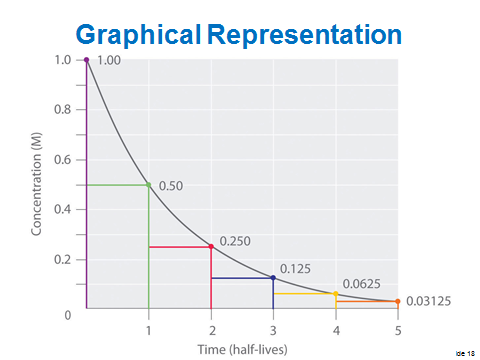 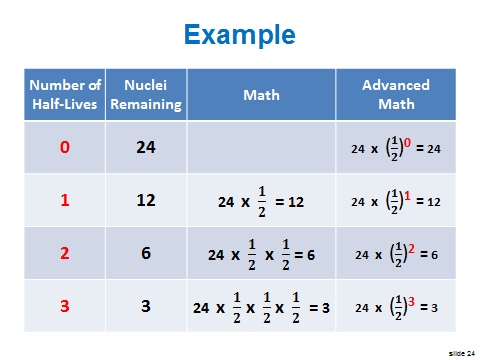 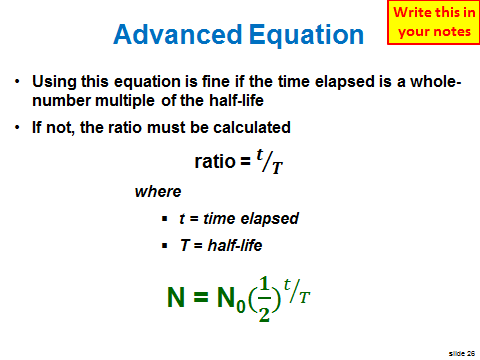 Review
Half-Life Equation
Second Lesson Finish
Outline 1
Radioactive Decay Rates
Half-life
Hand calculation and equation
hand calculations
forward in time to final amount
backward in time to initial amount
how long until a certain amount is left
time changes that are not whole number multiples of half life
calculate half-life  from time, No and N
graphing to get info
REMEMBER order of operations
Radiochemical Dating
worksheet
Types of Half-Life Problems
Sig Figs for Exponents
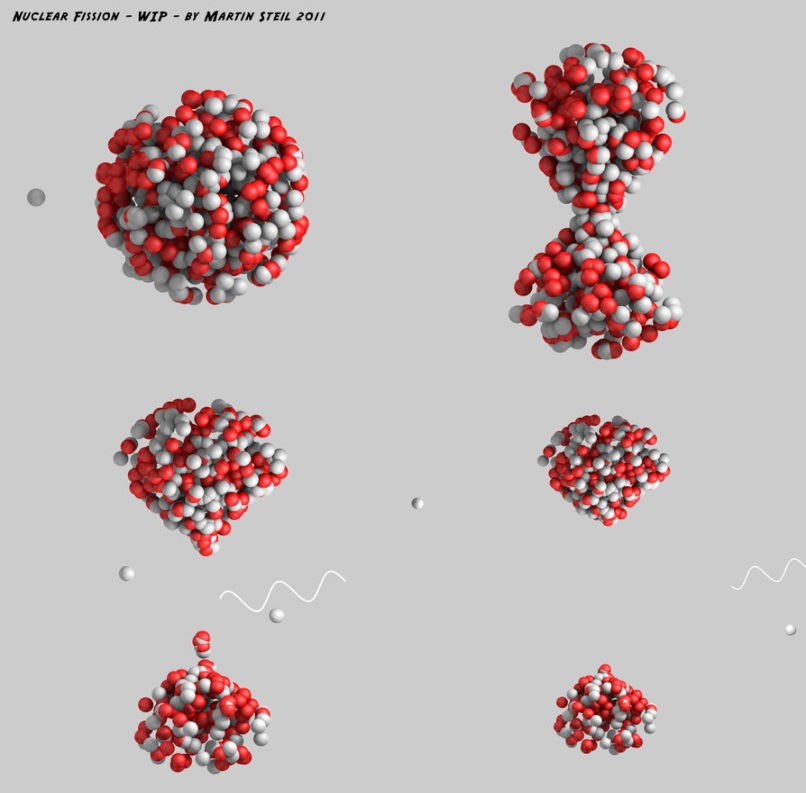 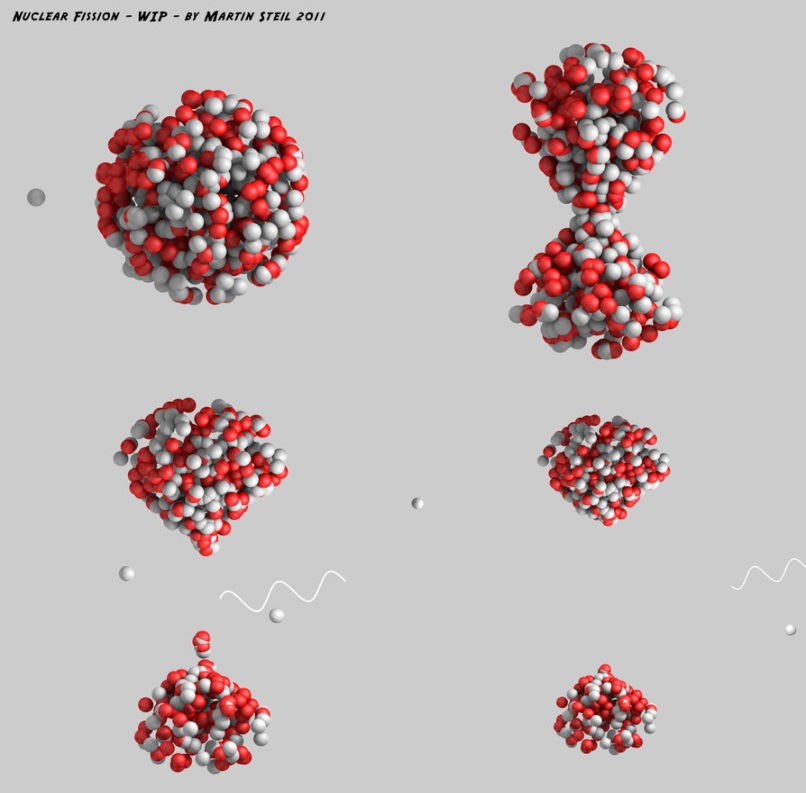 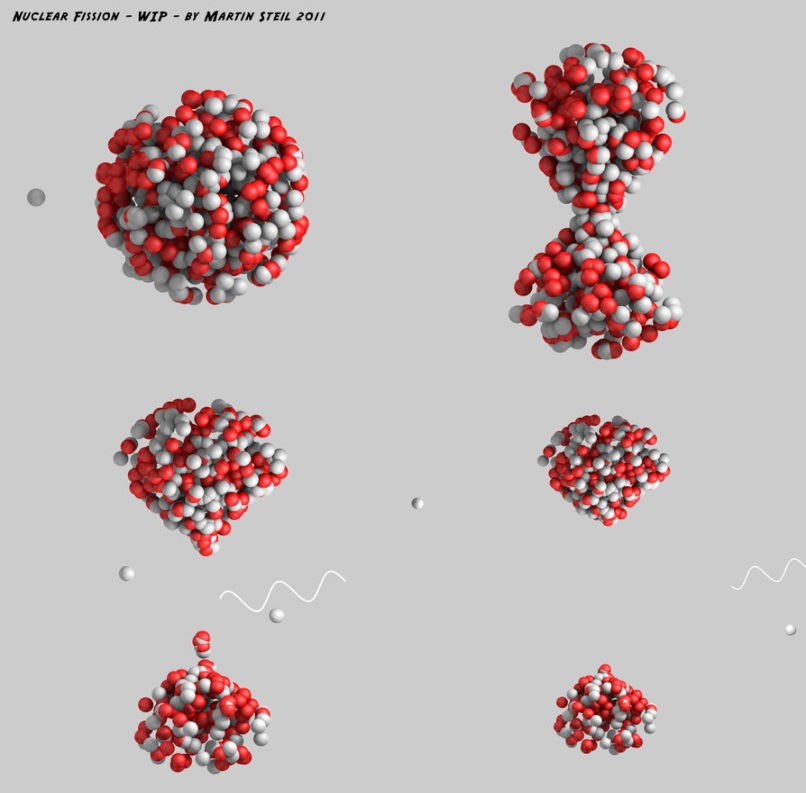 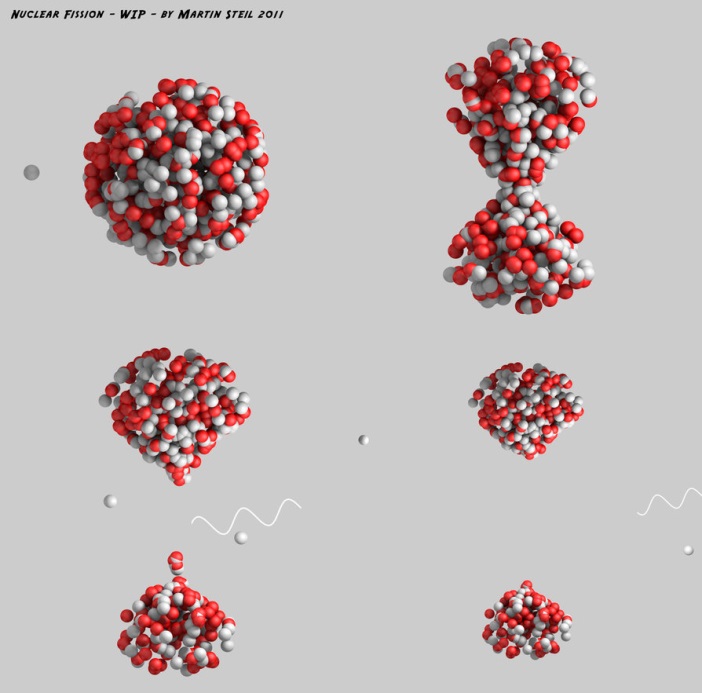 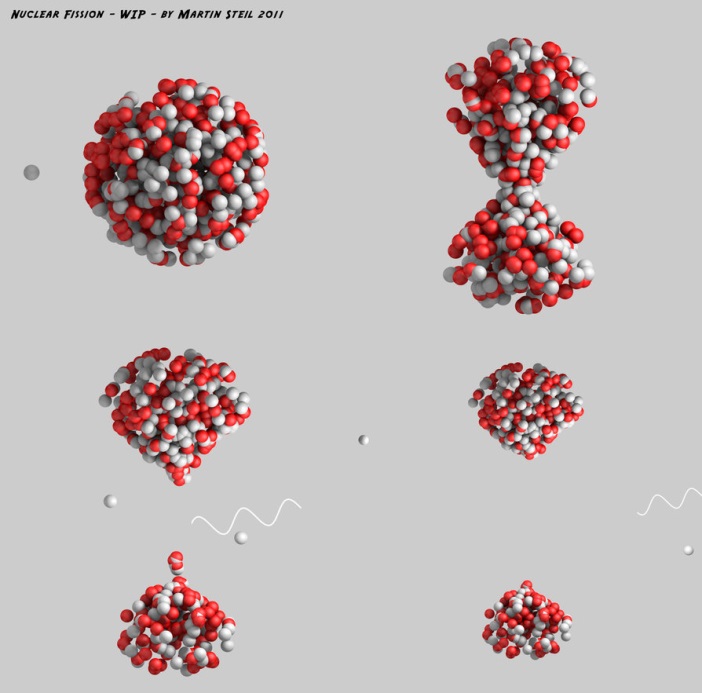 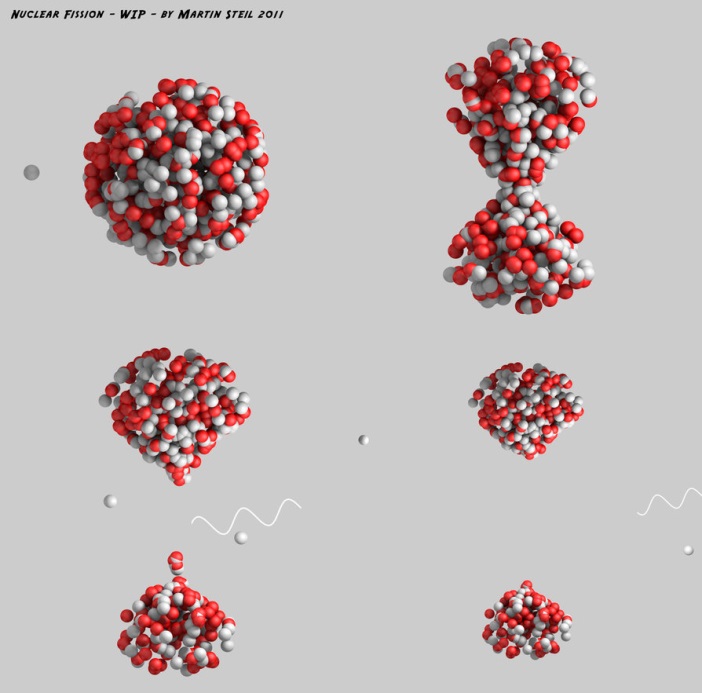 It takes time for half of the parents to decay
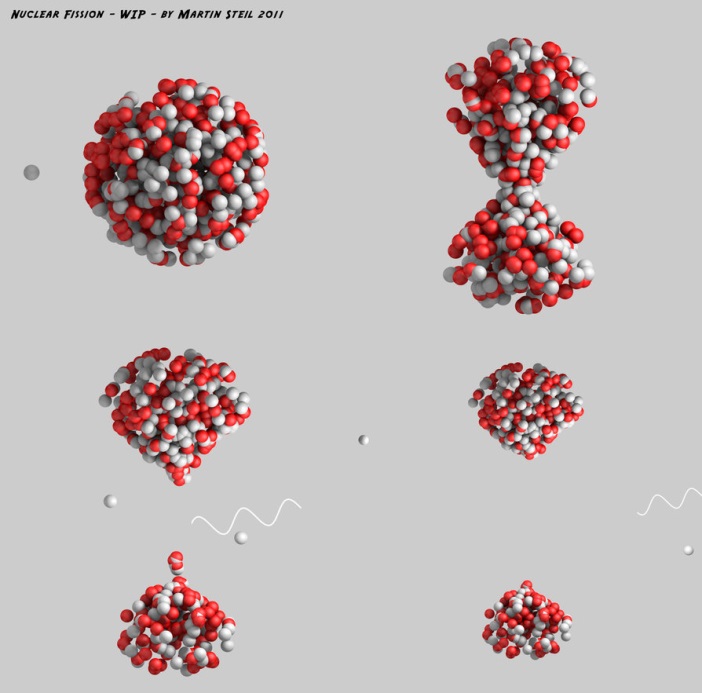 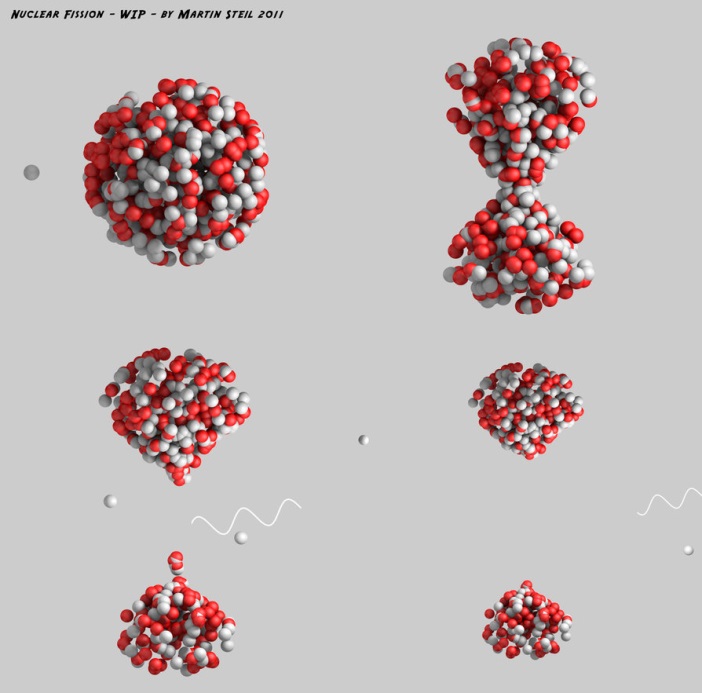 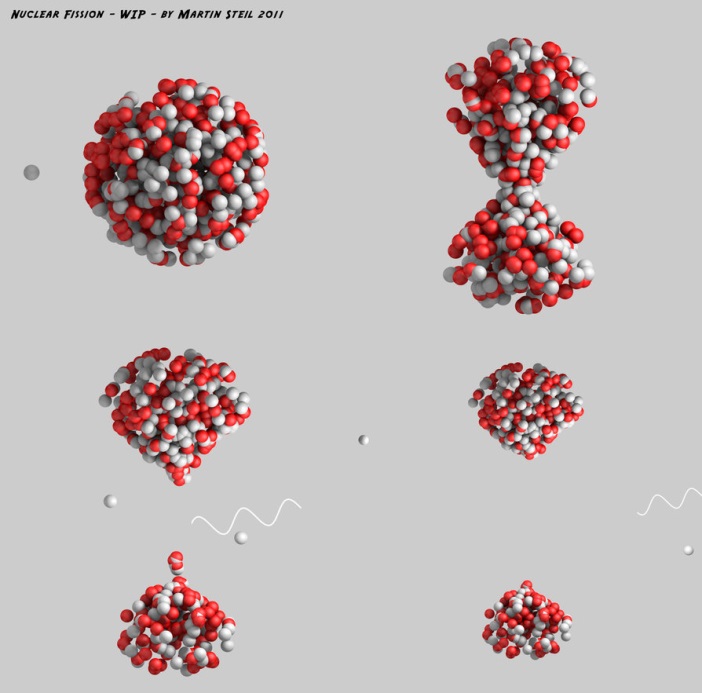 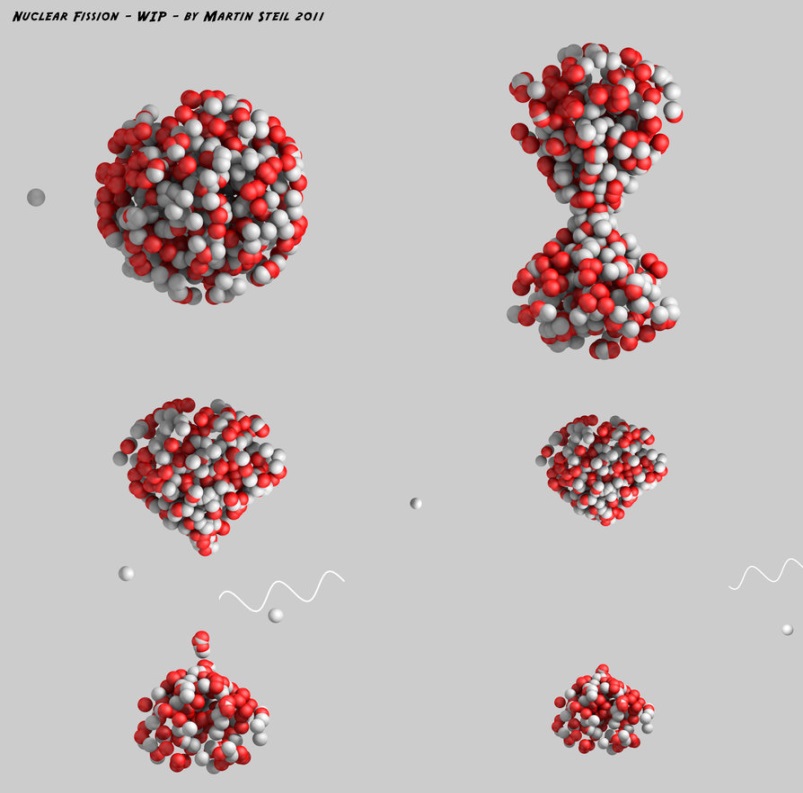 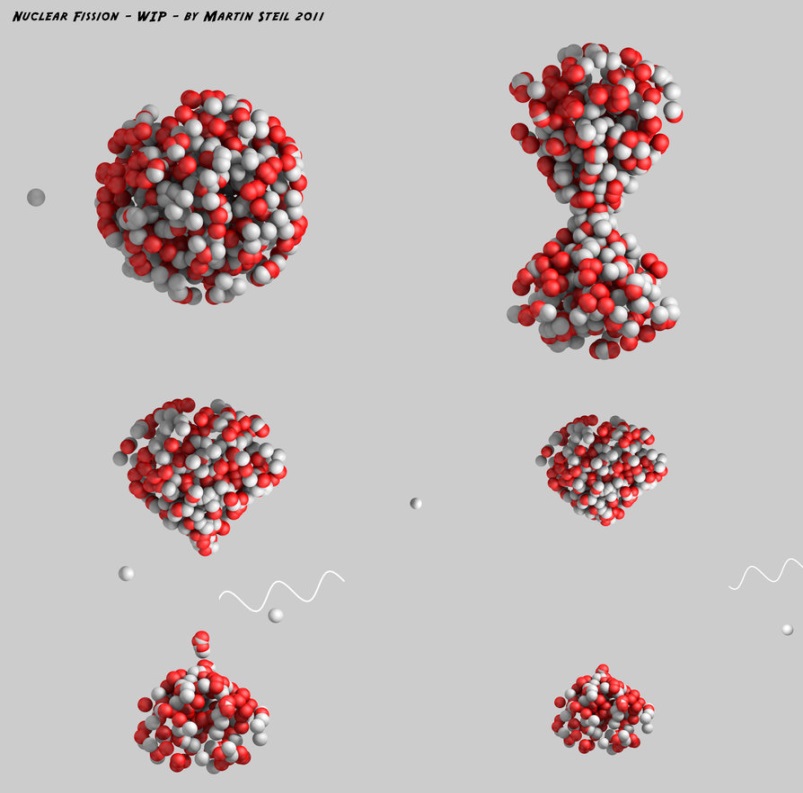 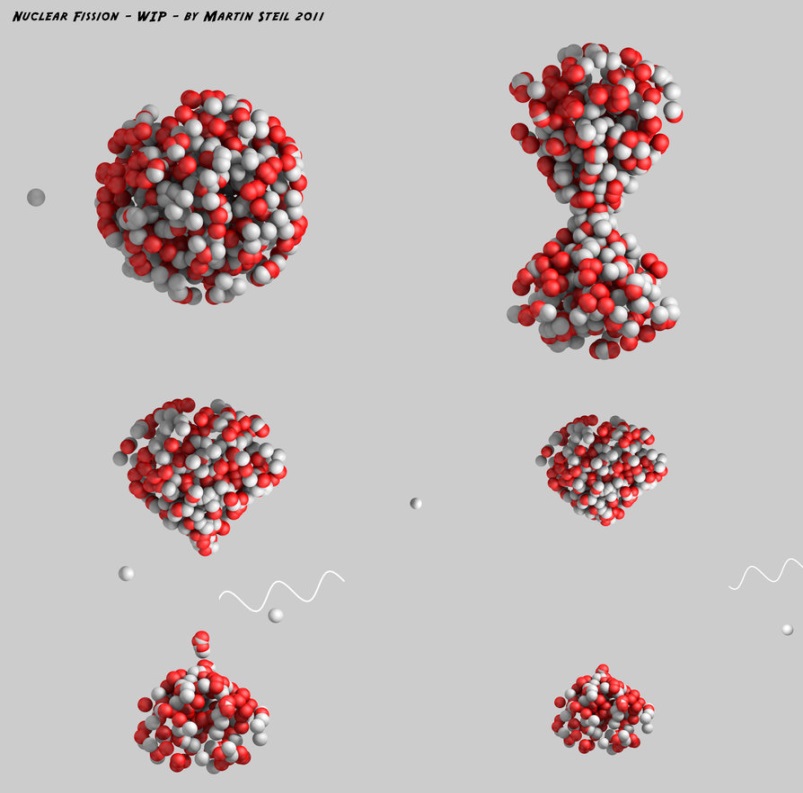 That amount of time is the half-life
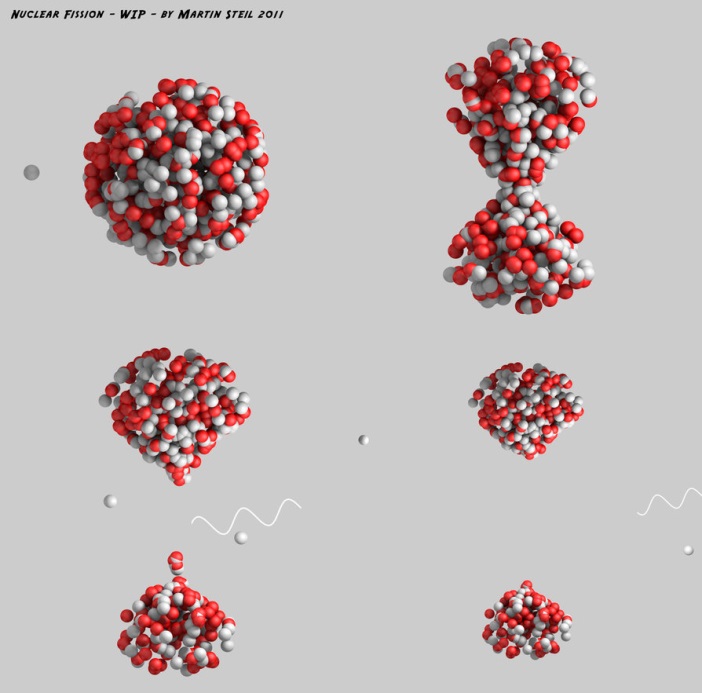 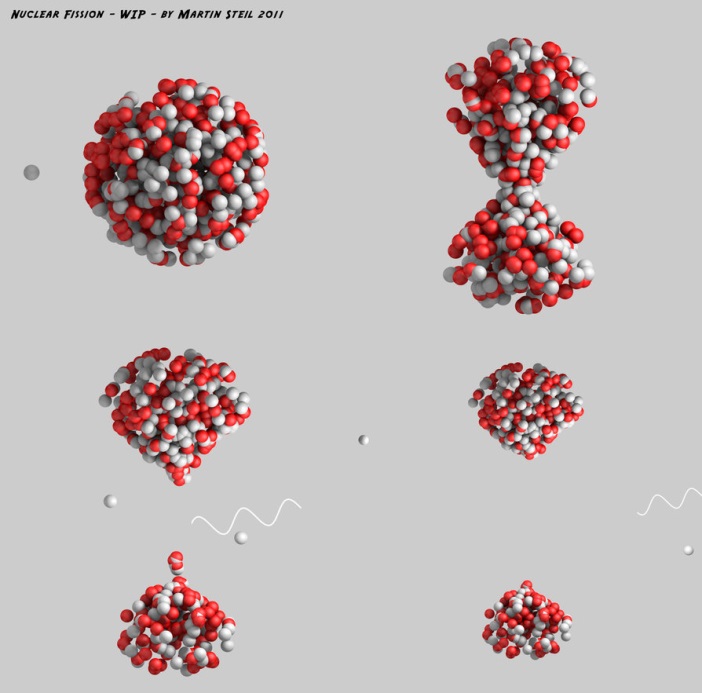 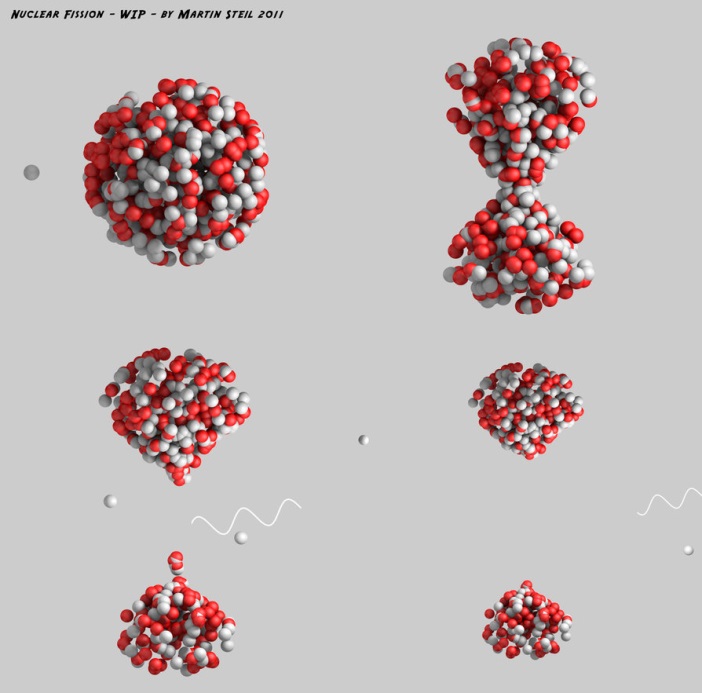 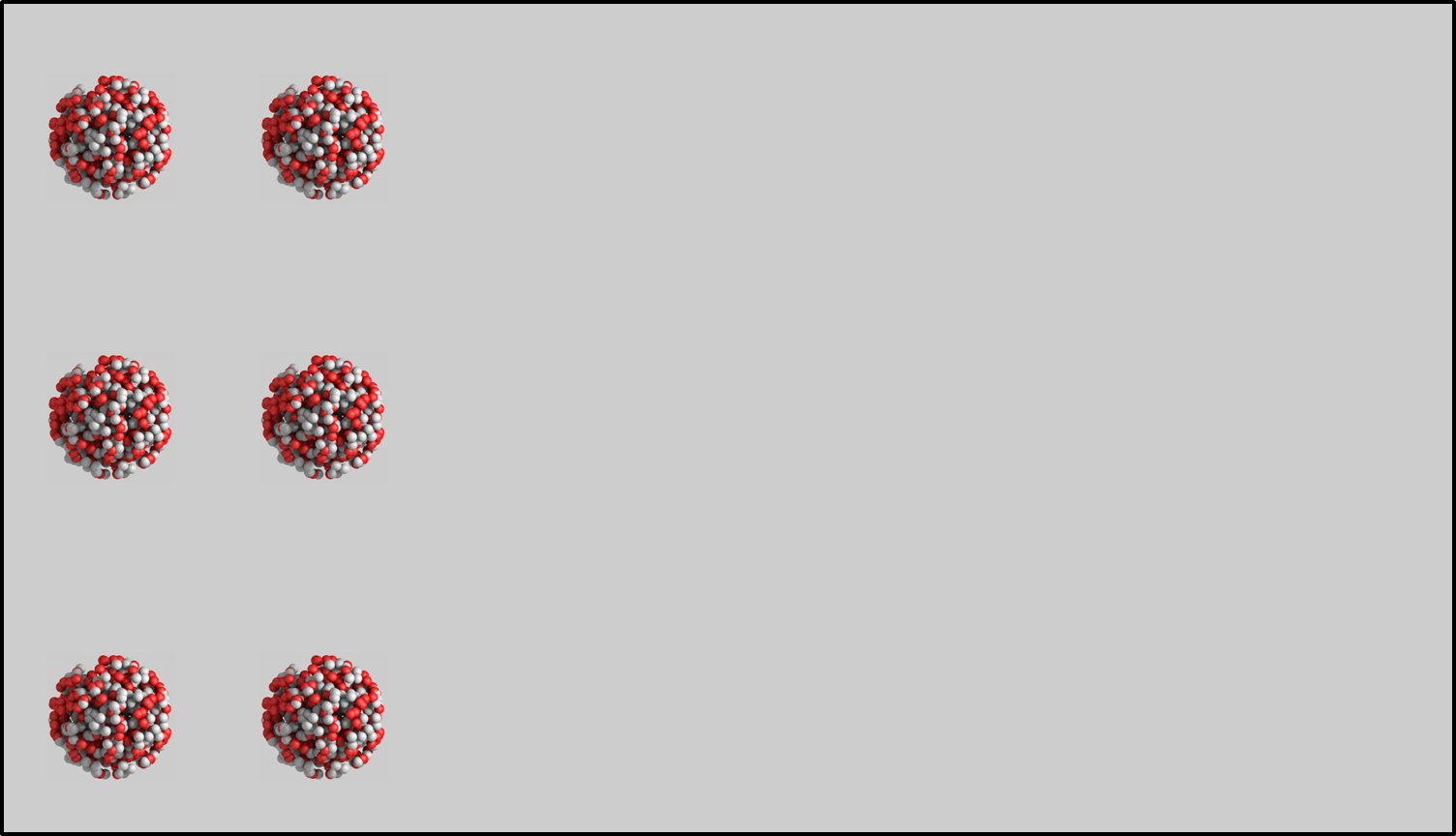 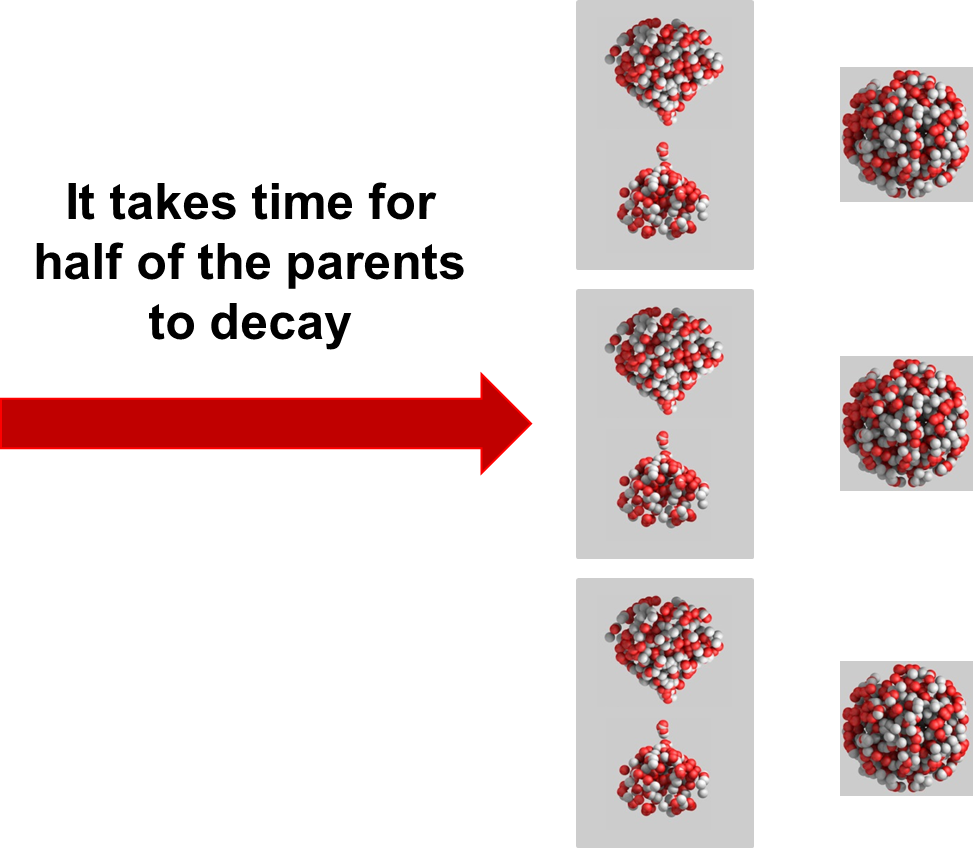 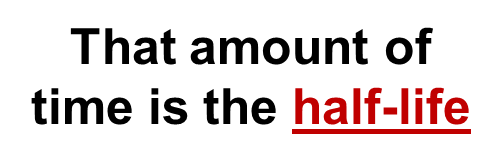 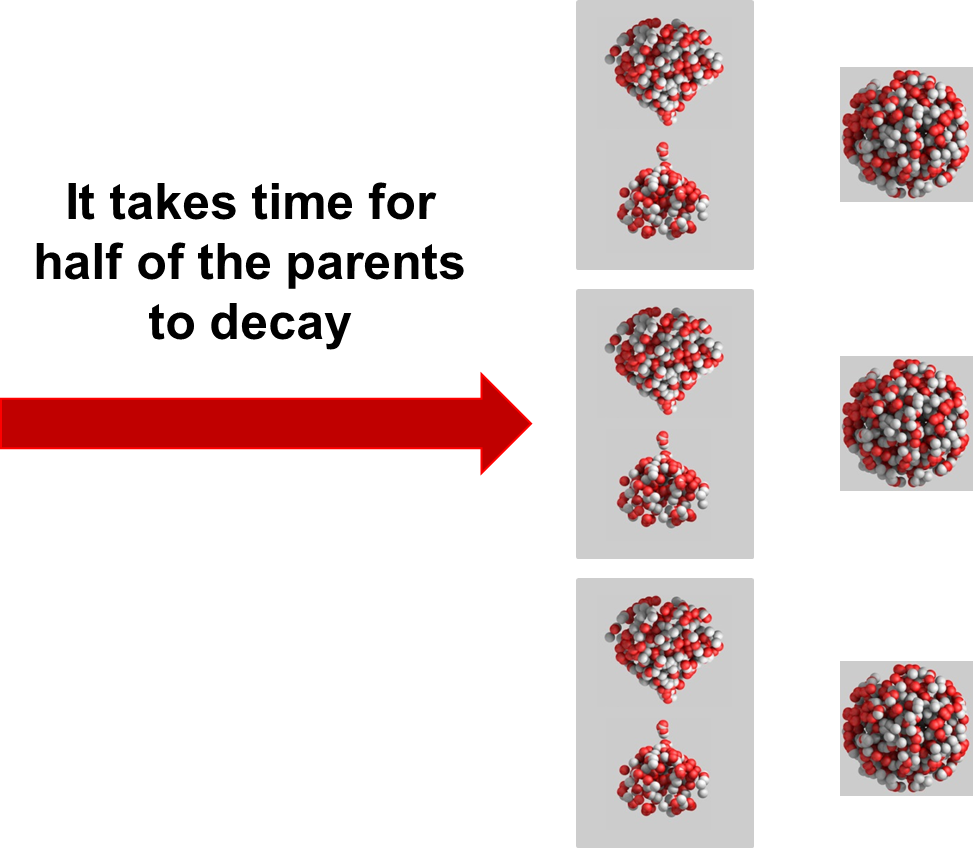 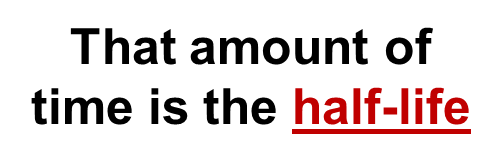 Do Now
Strontium-91 undergoes beta decay with a half-life of 9.0 years. 
Write a balanced nuclear equation
If a 6.4 g sample is allowed to stand for 36 years, how much strontium-91 will remain?
4 half-lives, so 6.4 è 3.2 è 1.6 è 0.8 è 0.4 g
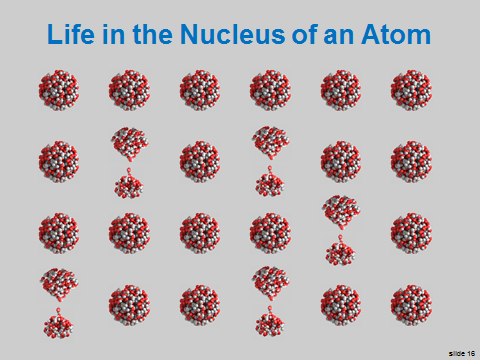 Last Class
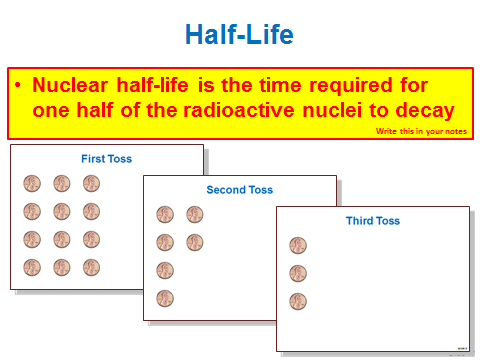 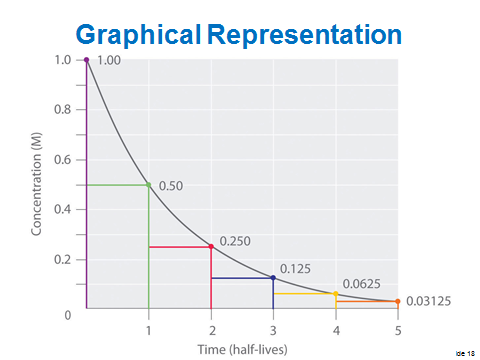 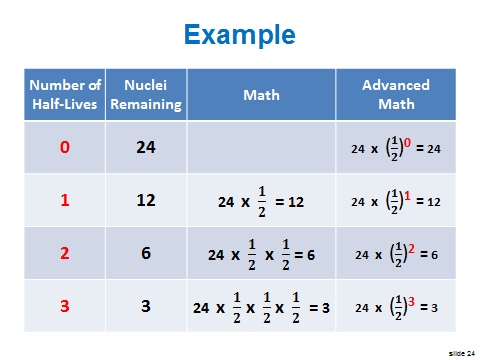 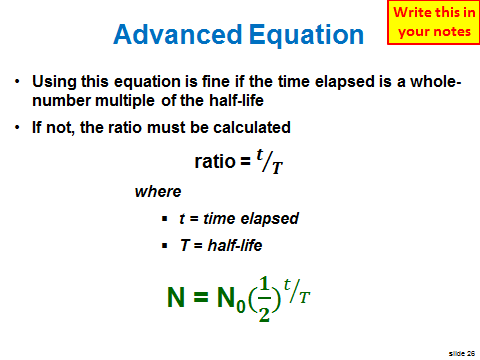 Review
Half-Life Equation
Life in the Nucleus of an Atom
Strong nuclear force and electromagnetic force are always fighting each other
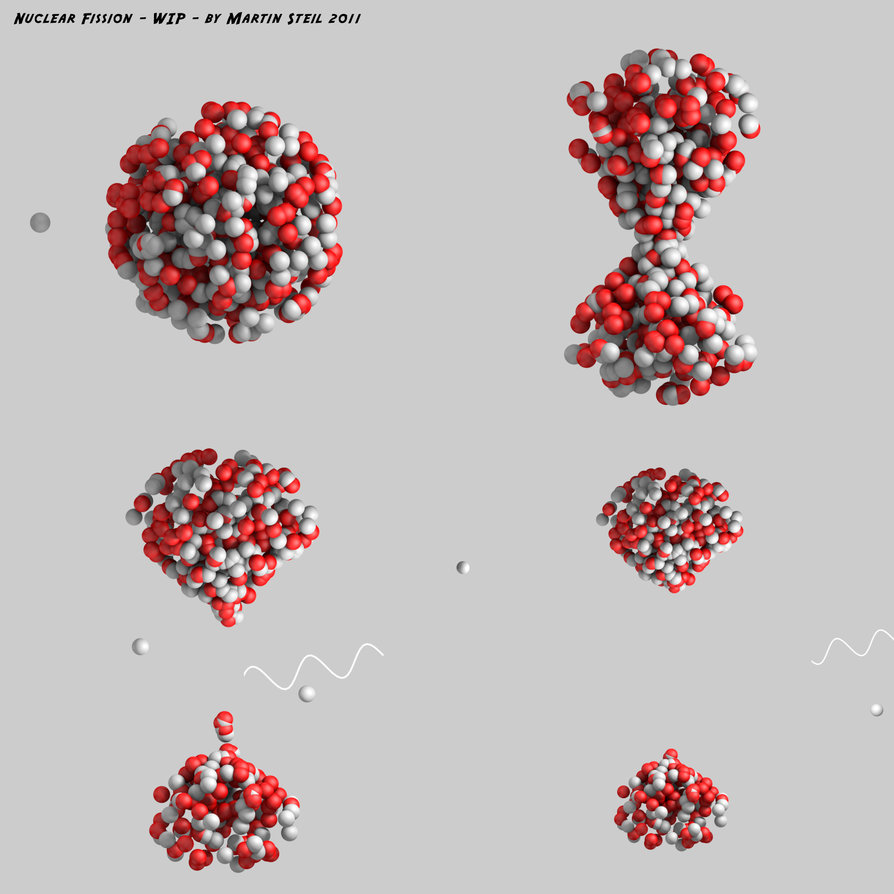 Life in the Nucleus of an Atom
Strong nuclear force and electromagnetic force are always fighting each other
The nucleus is constantly experiencing motion and deformation
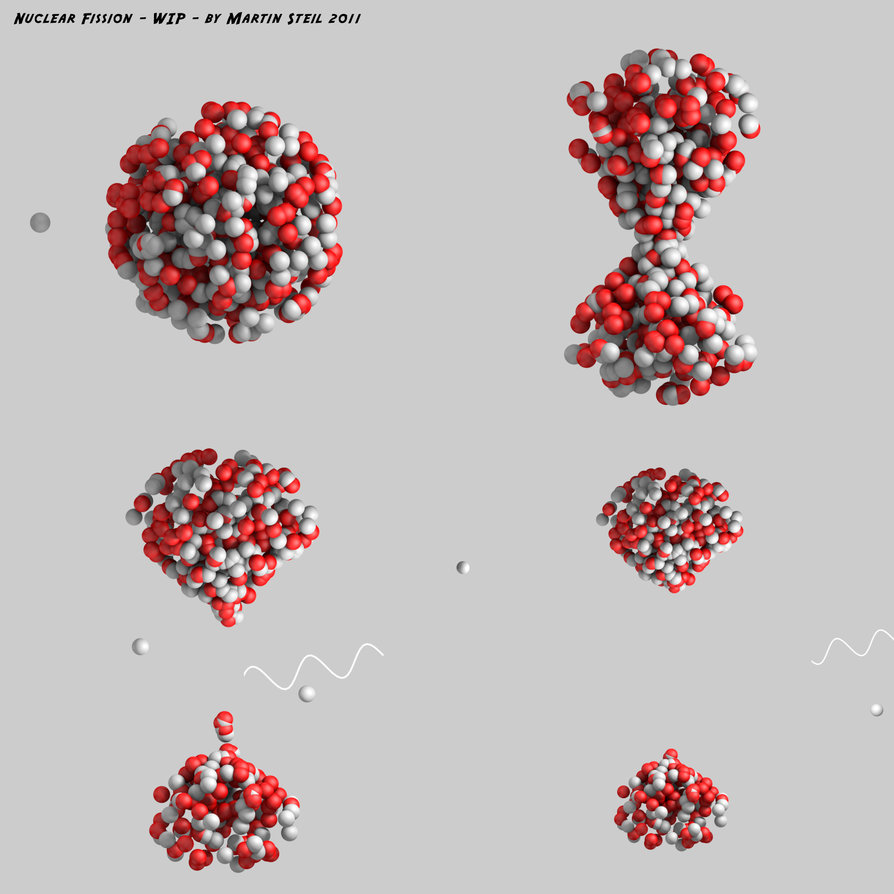 Life in the Nucleus of an Atom
Strong nuclear force and electromagnetic force are always fighting each other
The nucleus is constantly experiencing motion and deformation
Sometimes this gets out of control
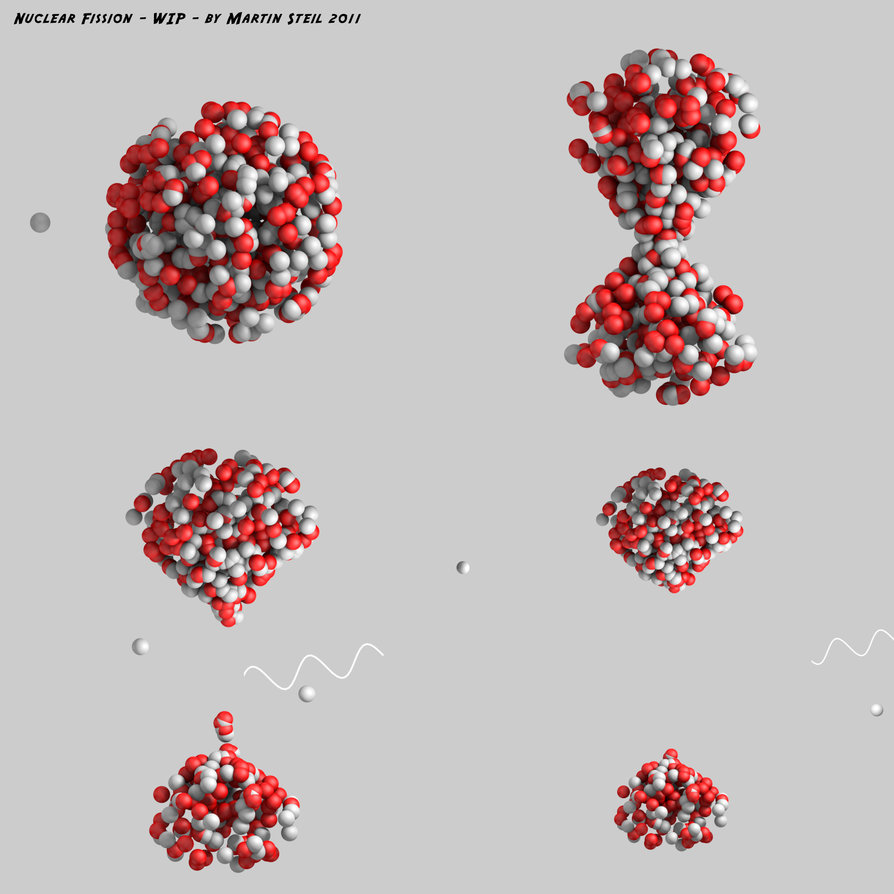 Life in the Nucleus of an Atom
Strong nuclear force and electromagnetic force are always fighting each other
The nucleus is constantly experiencing motion and deformation
Sometimes this gets out of control
The nucleus deforms in such a way that it cannot recover
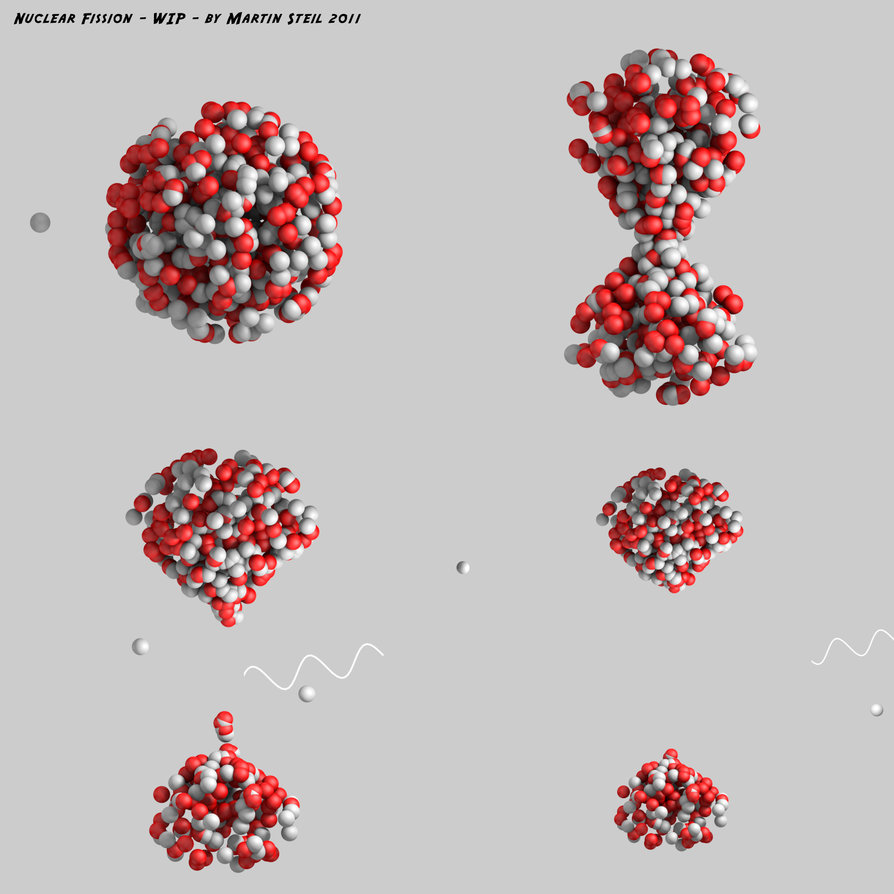 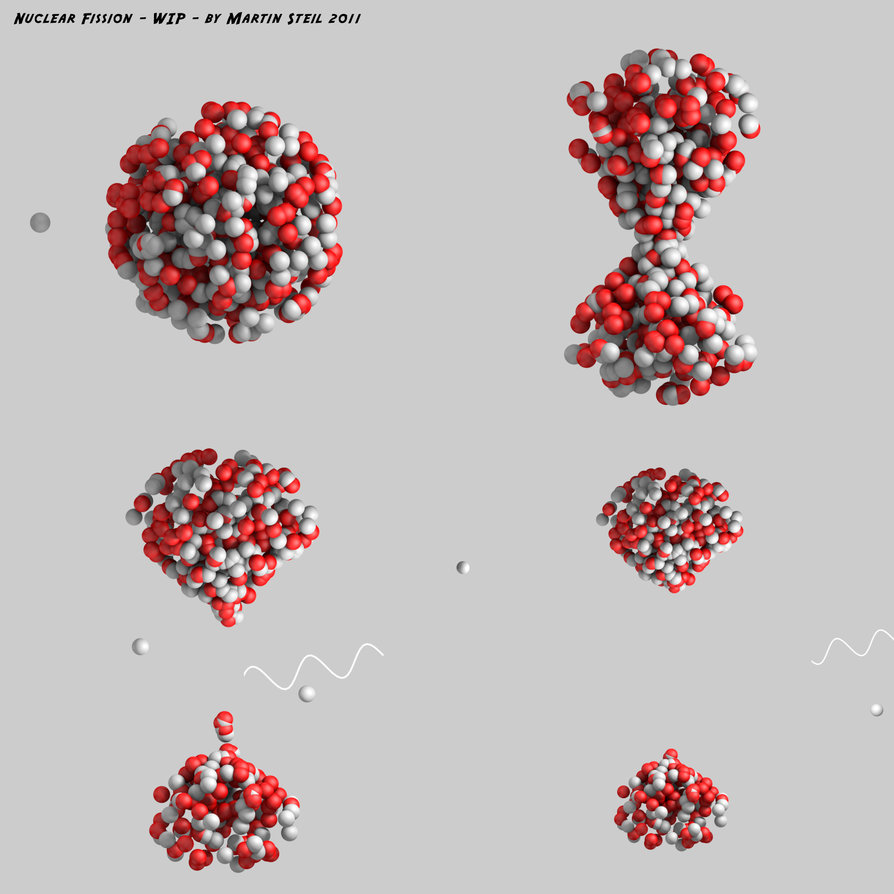 Life in the Nucleus of an Atom
The random deformation of the nucleus presents opportunities for decay.
With each passing second, there is a certain probability that decay will occur.
This probability is independent of 
previous events
other nuclei
Life in the Nucleus of an Atom
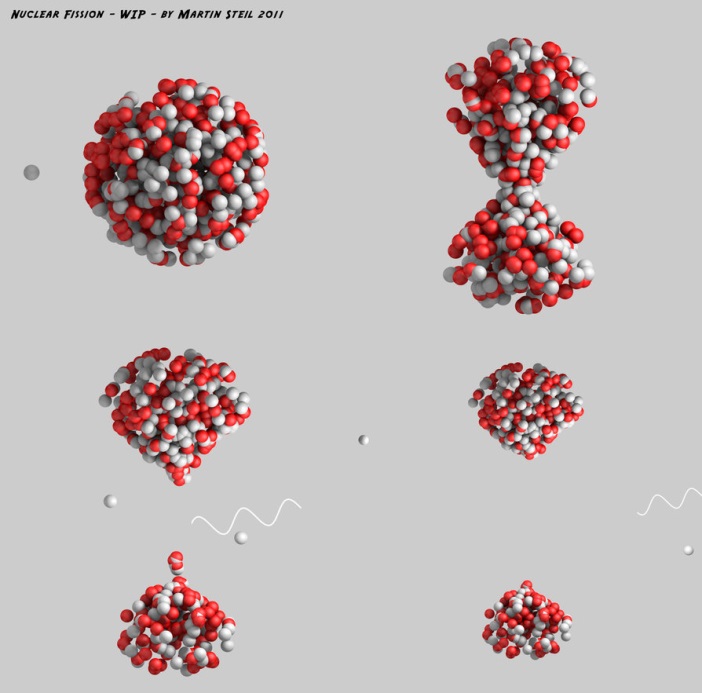 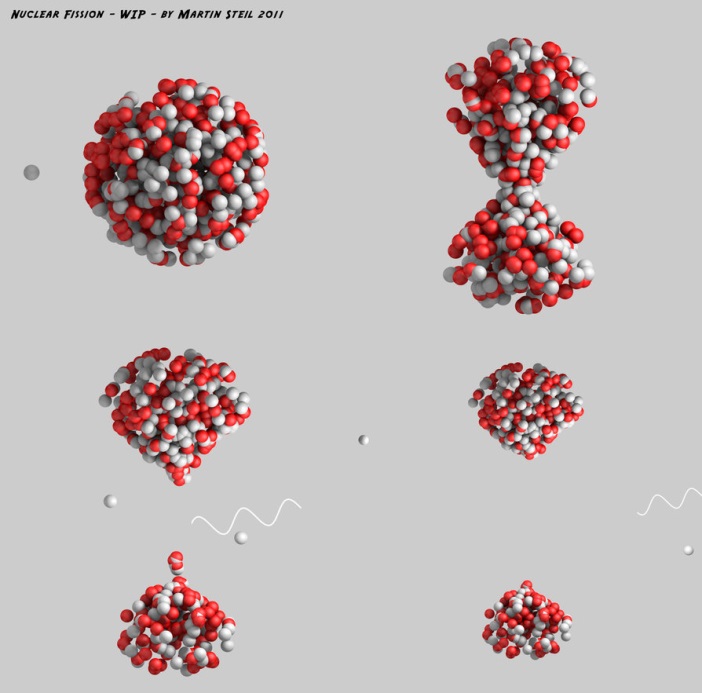 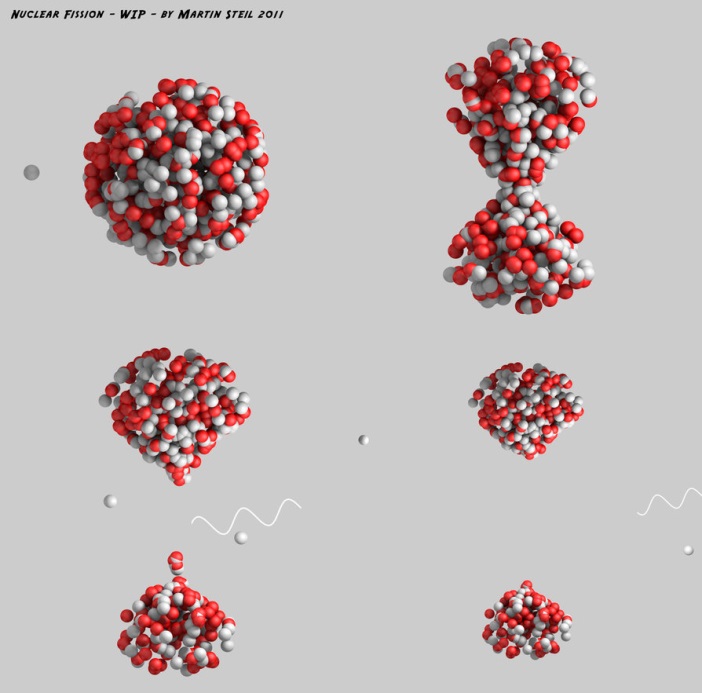 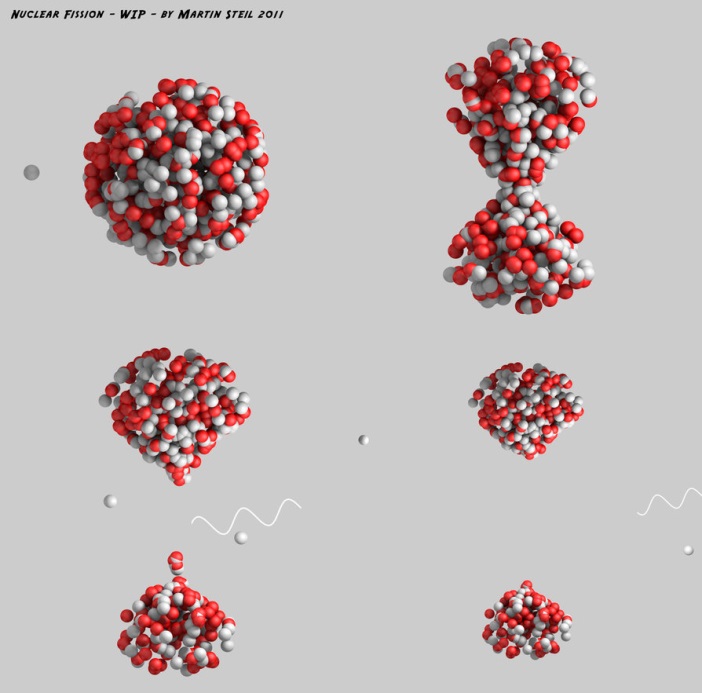 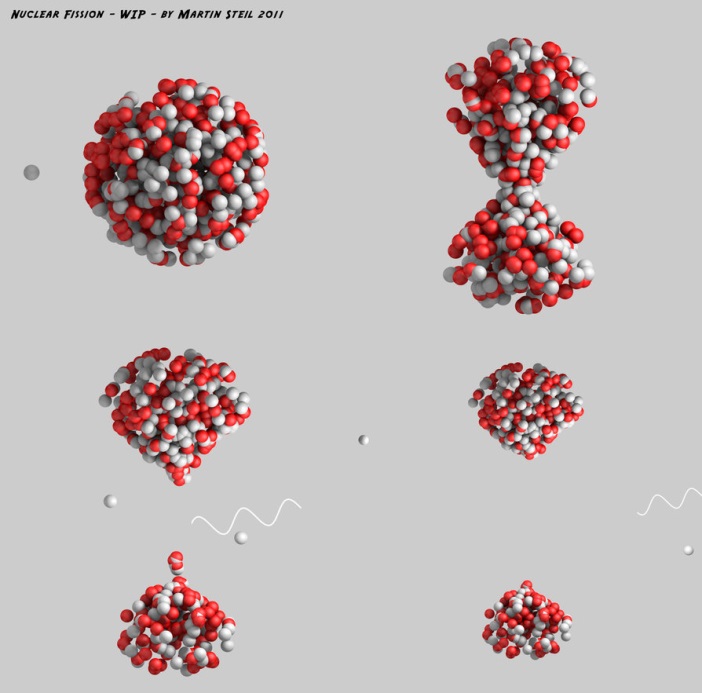 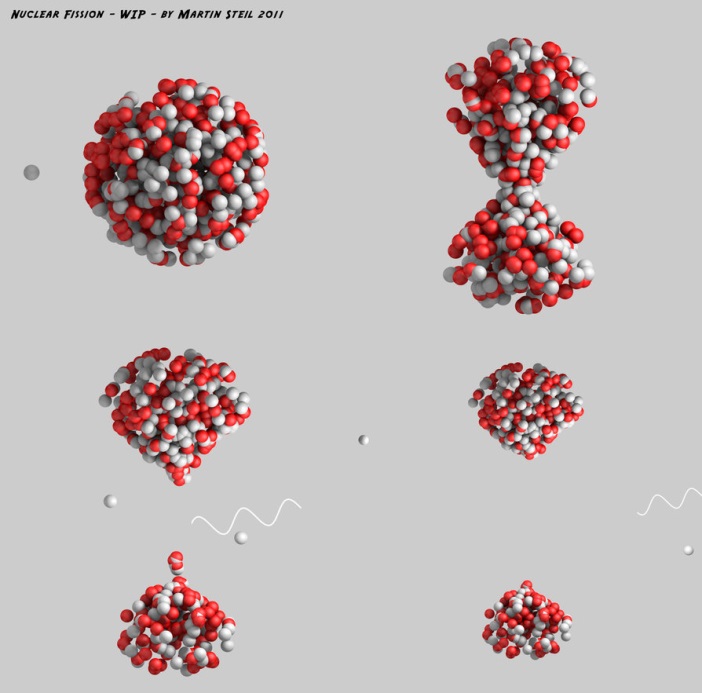 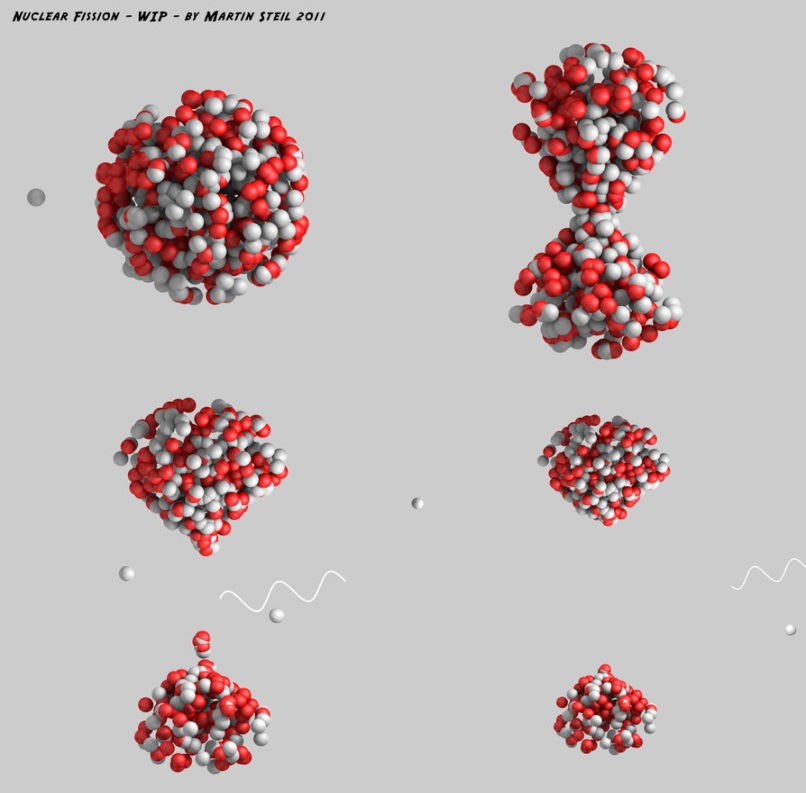 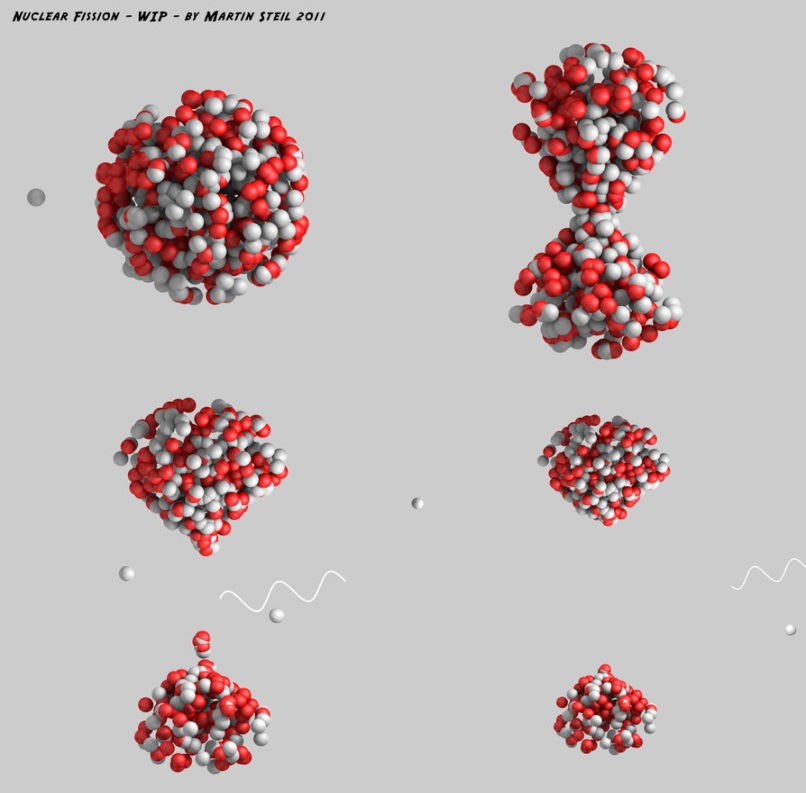 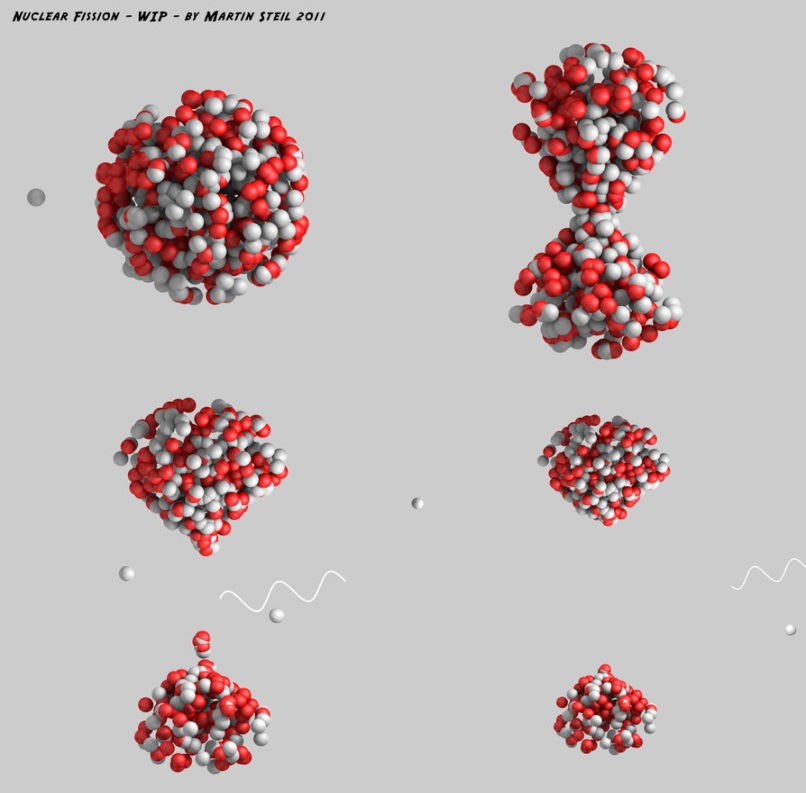 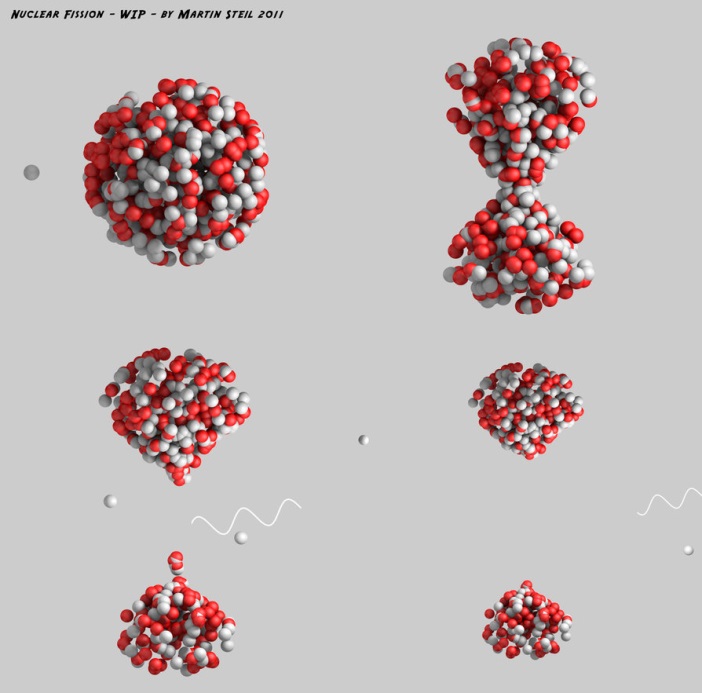 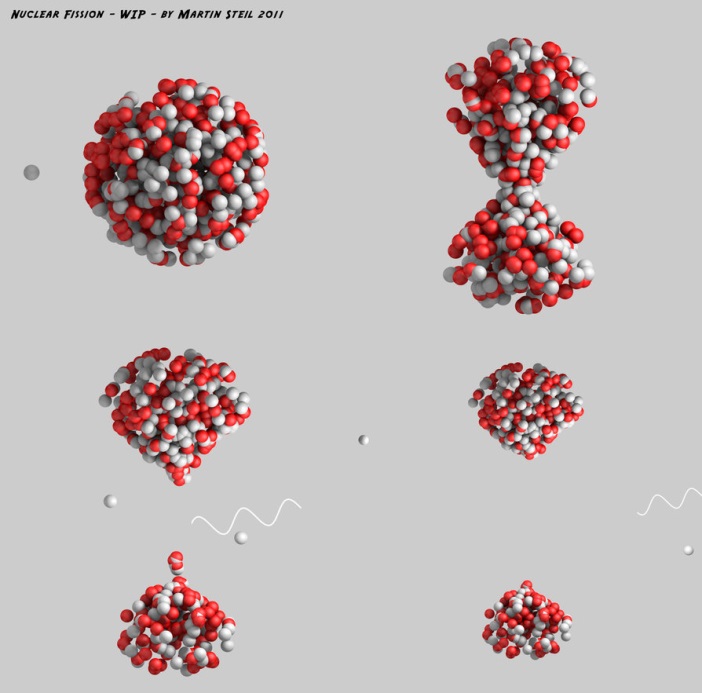 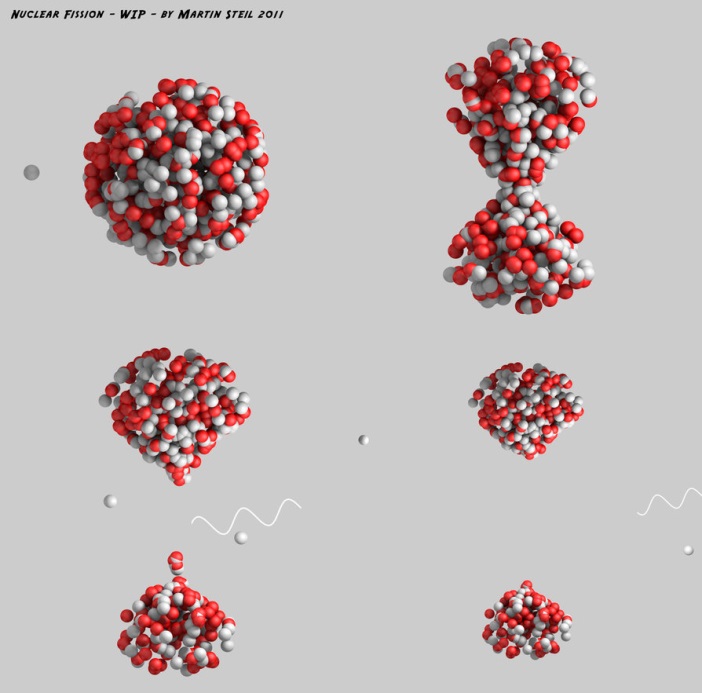 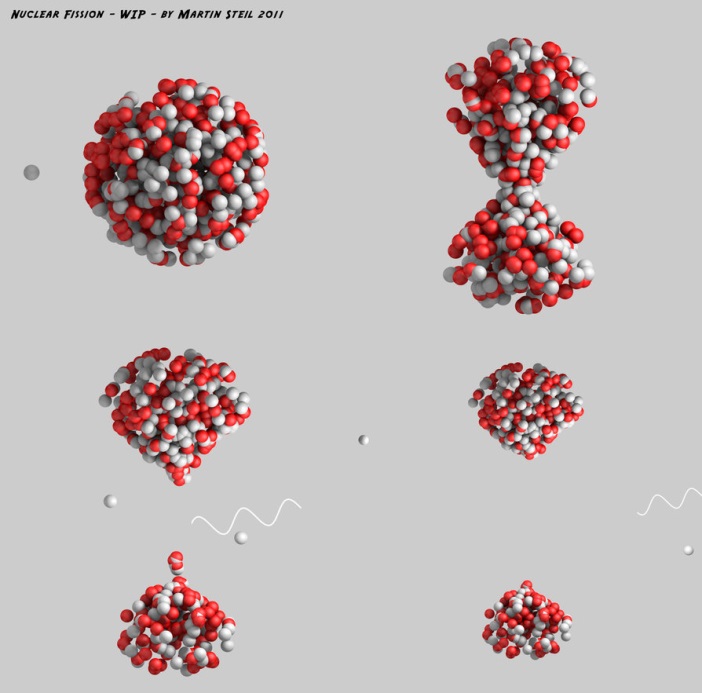 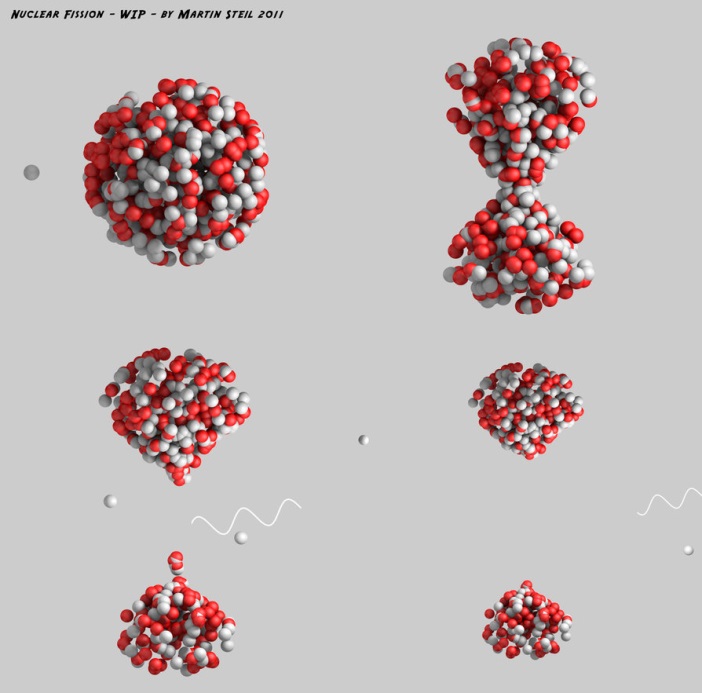 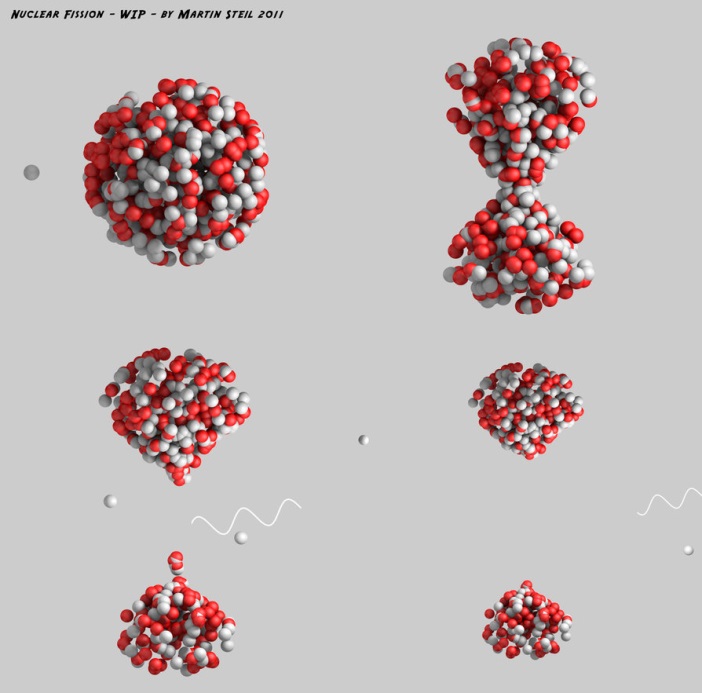 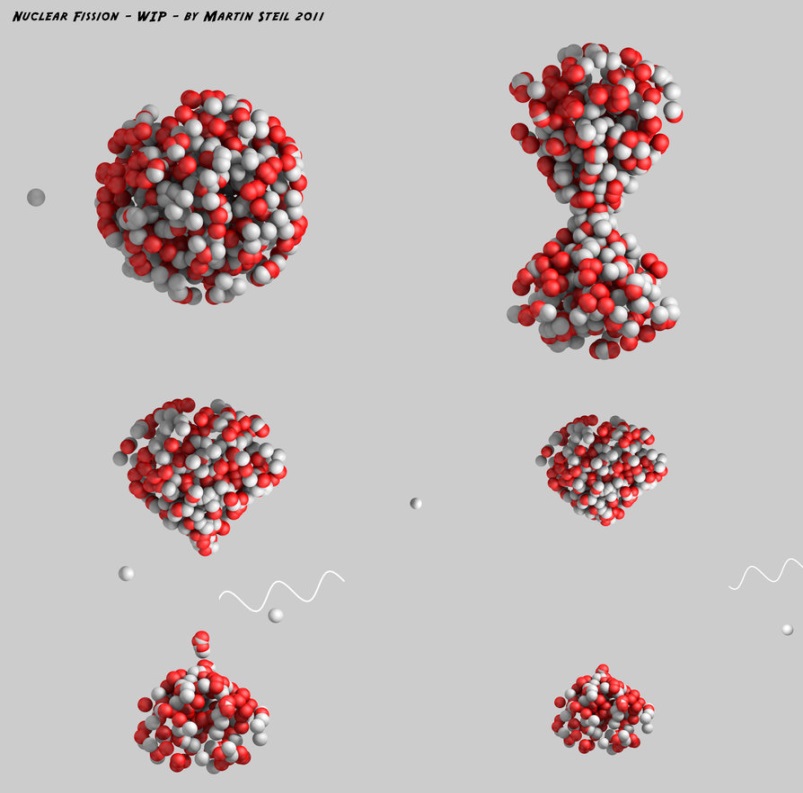 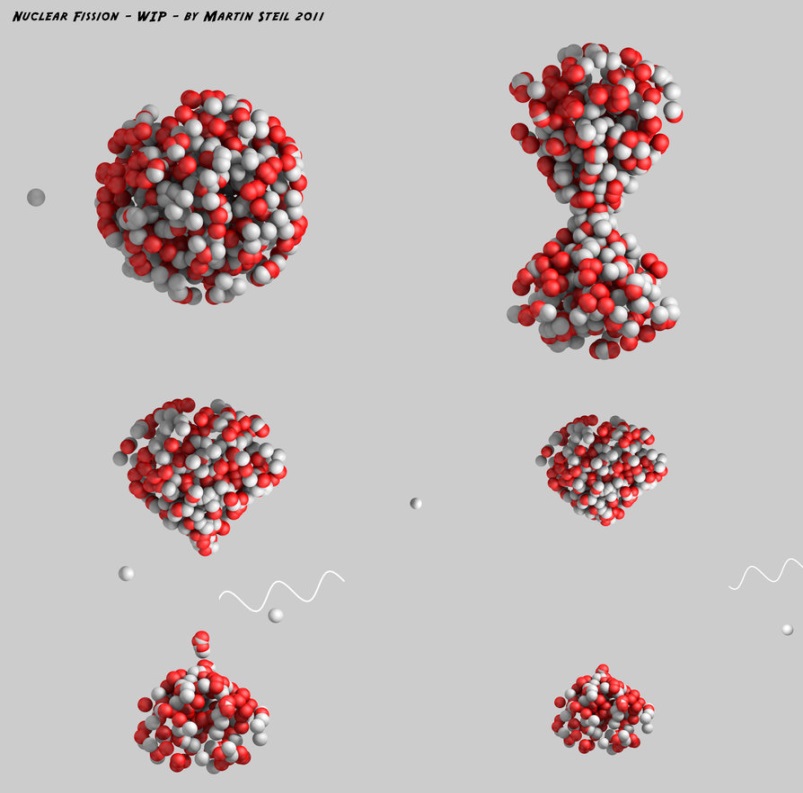 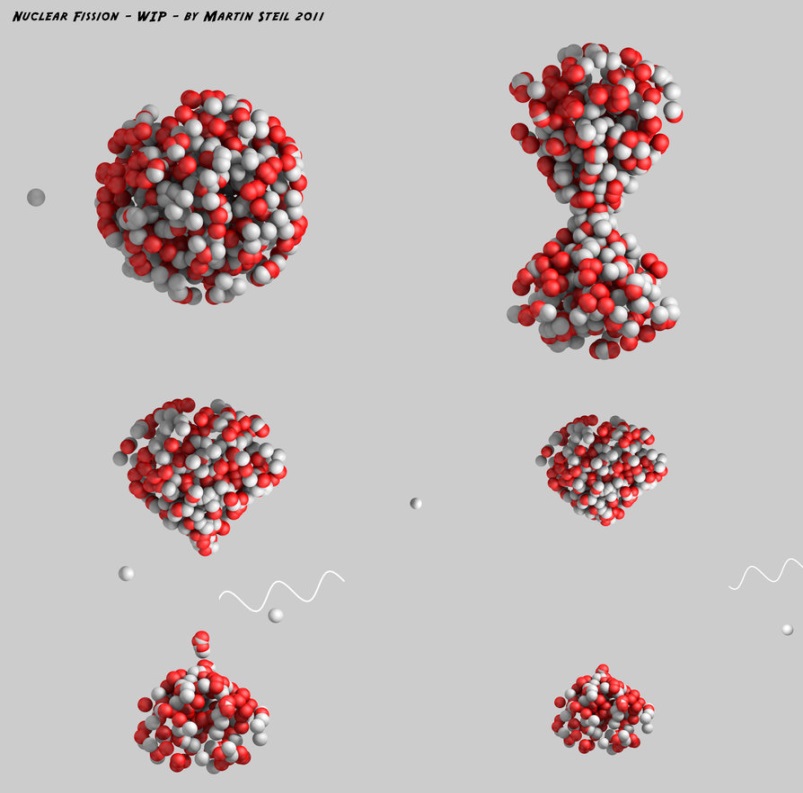 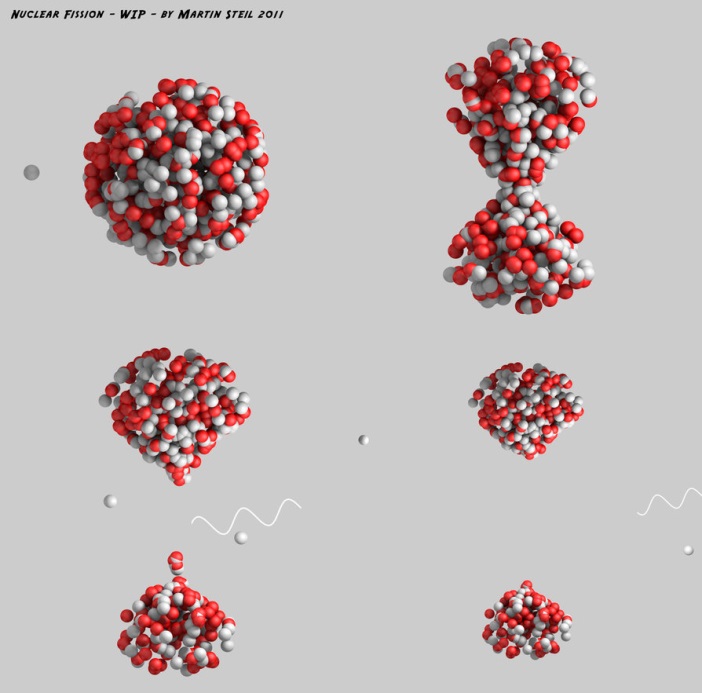 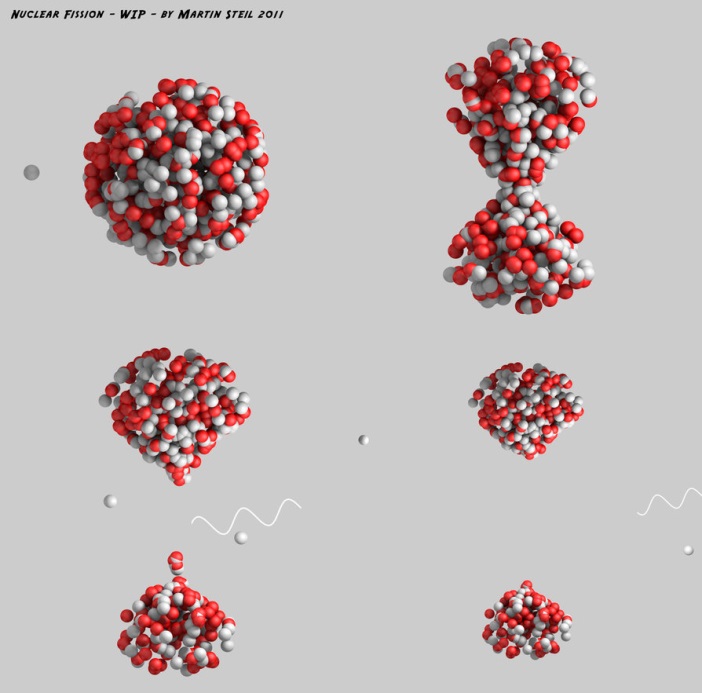 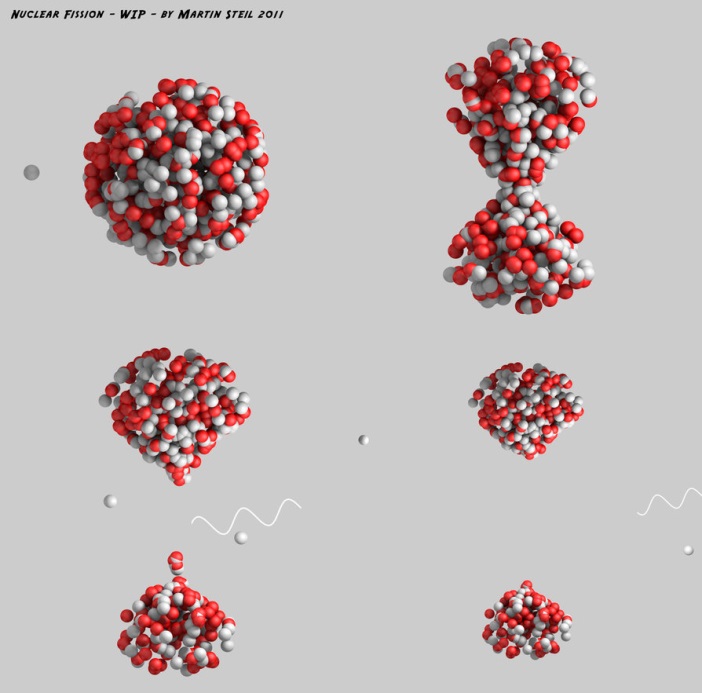 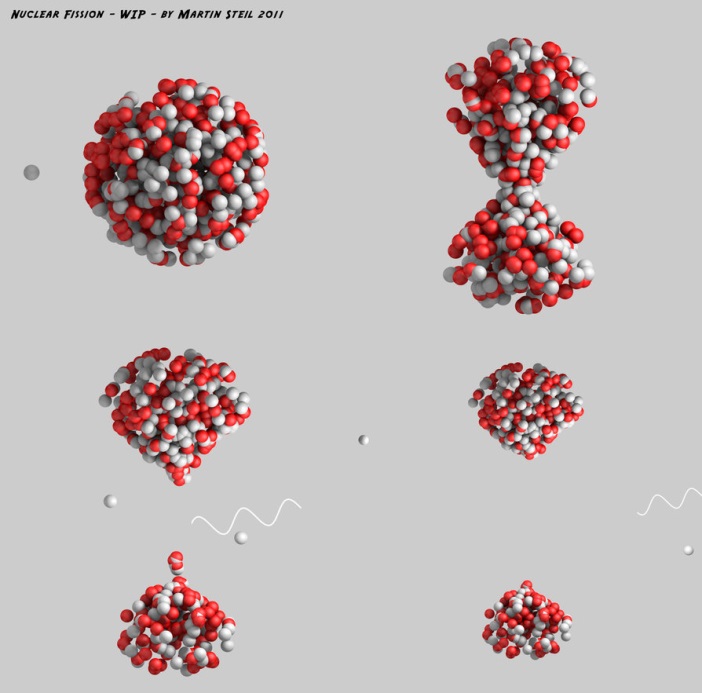 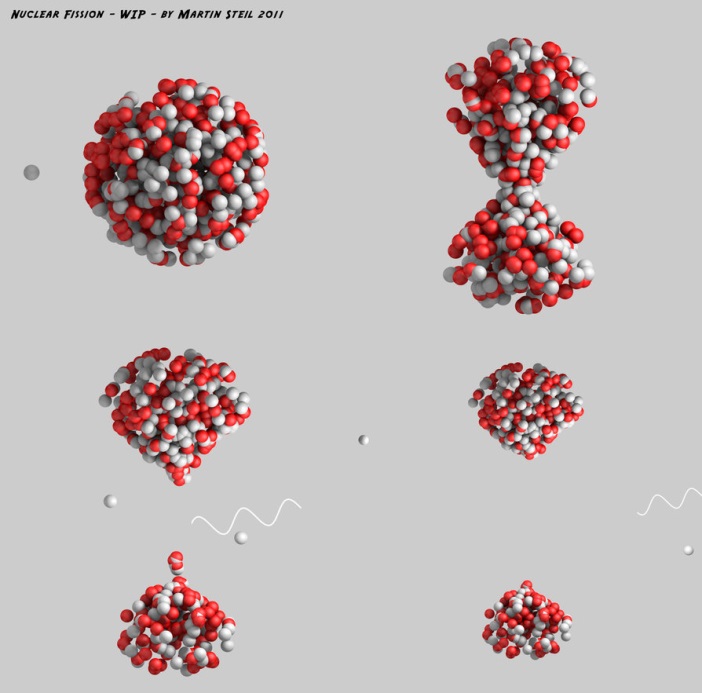 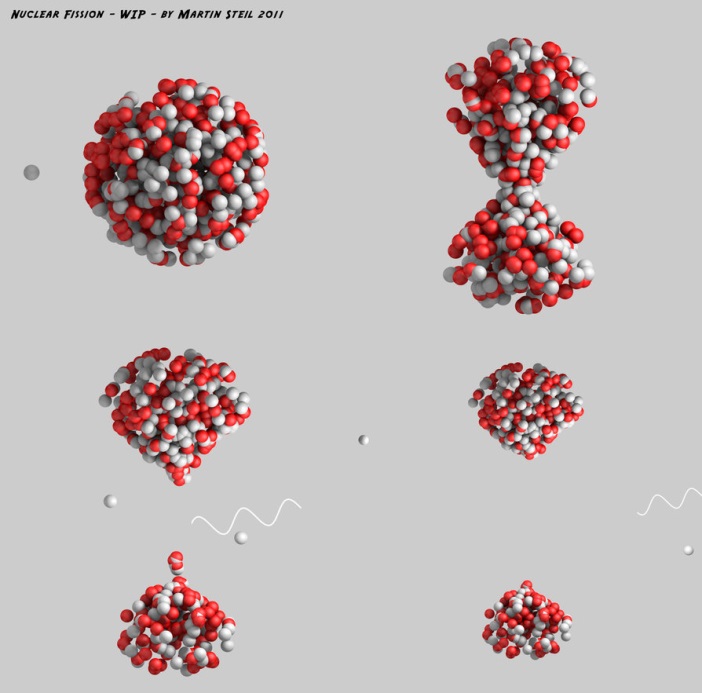 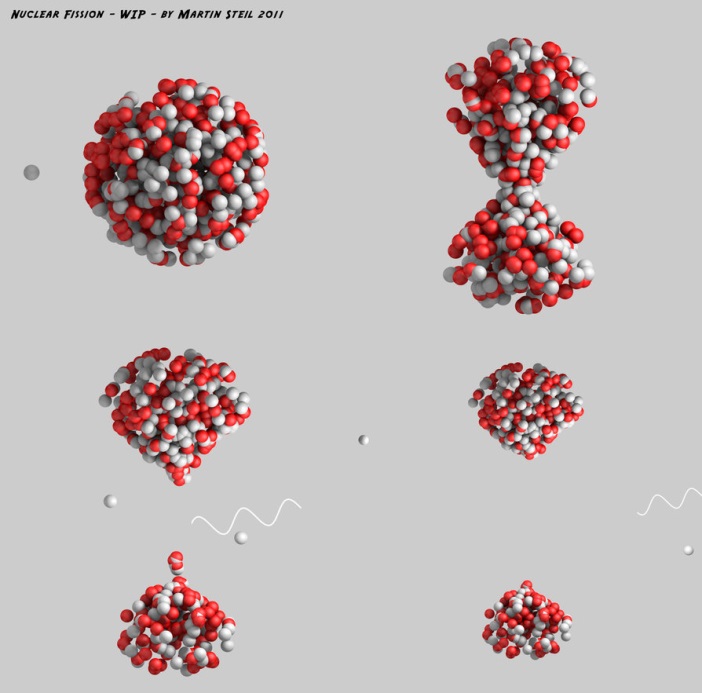 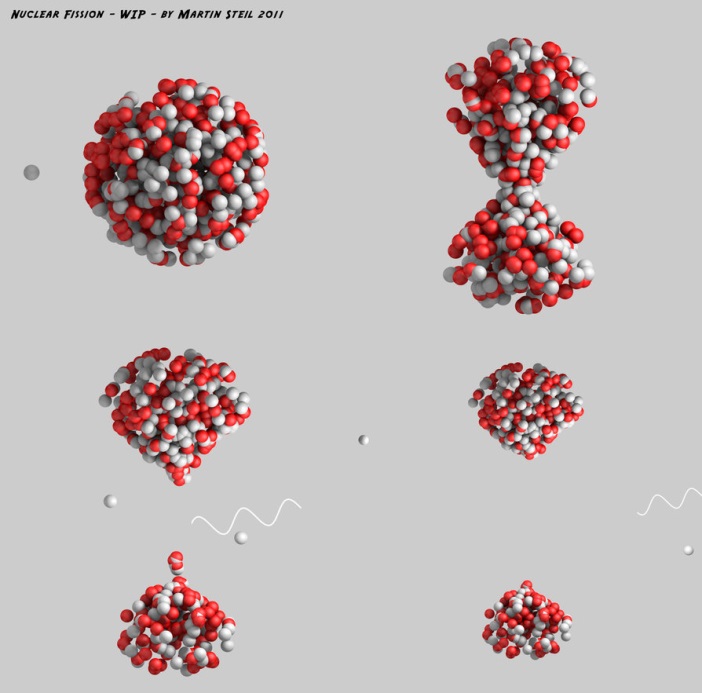 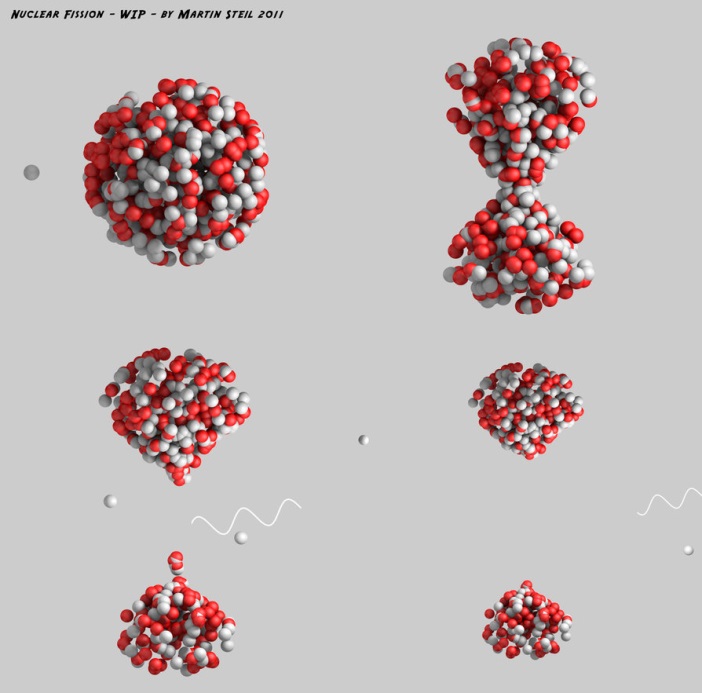 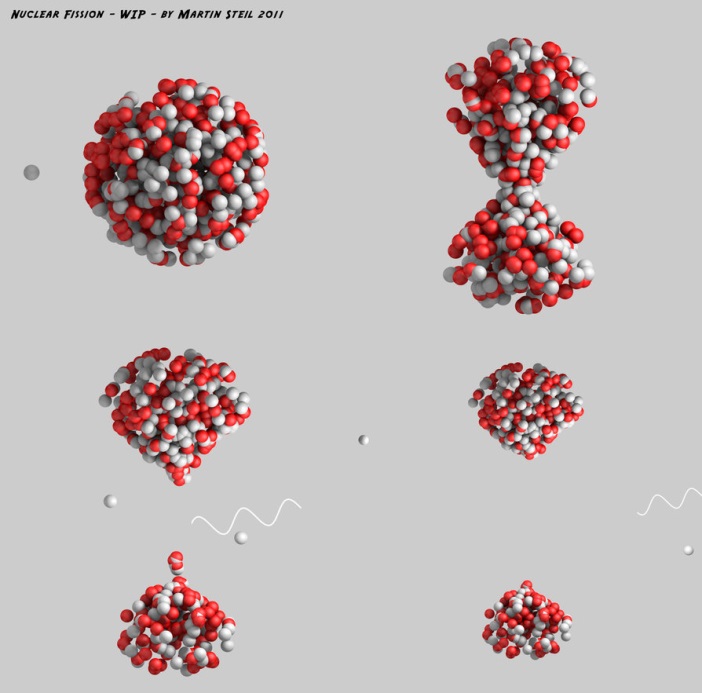 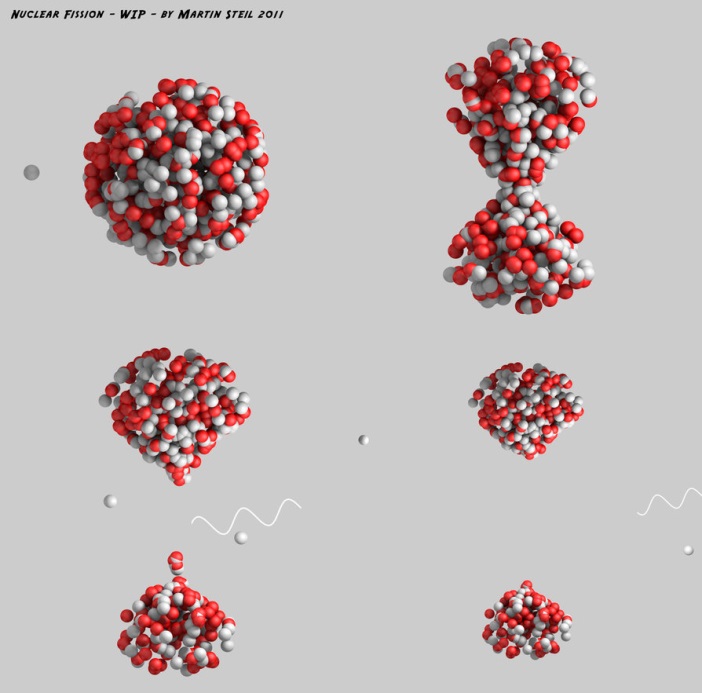 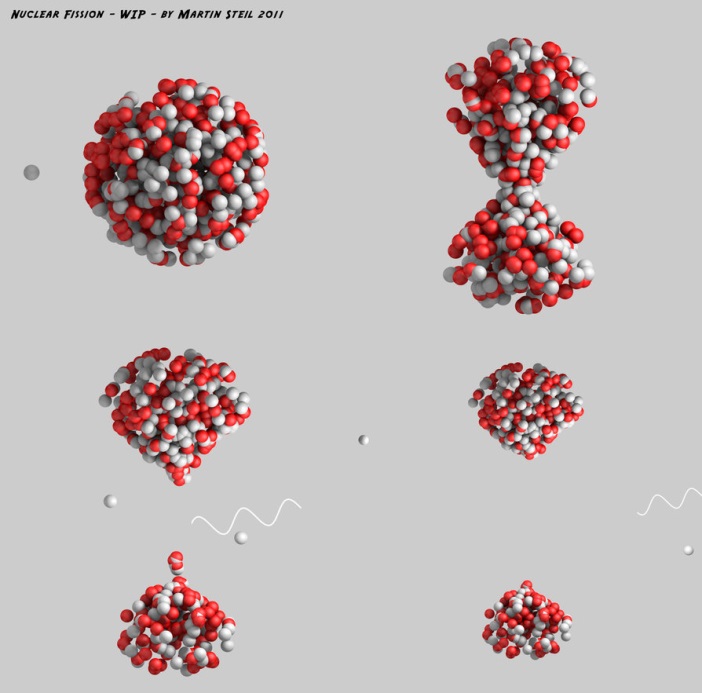 Life in the Nucleus of an Atom
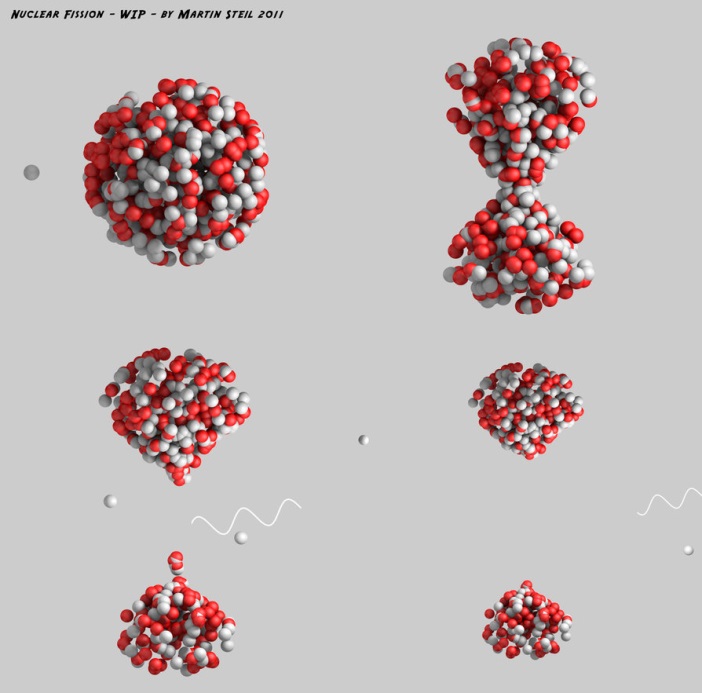 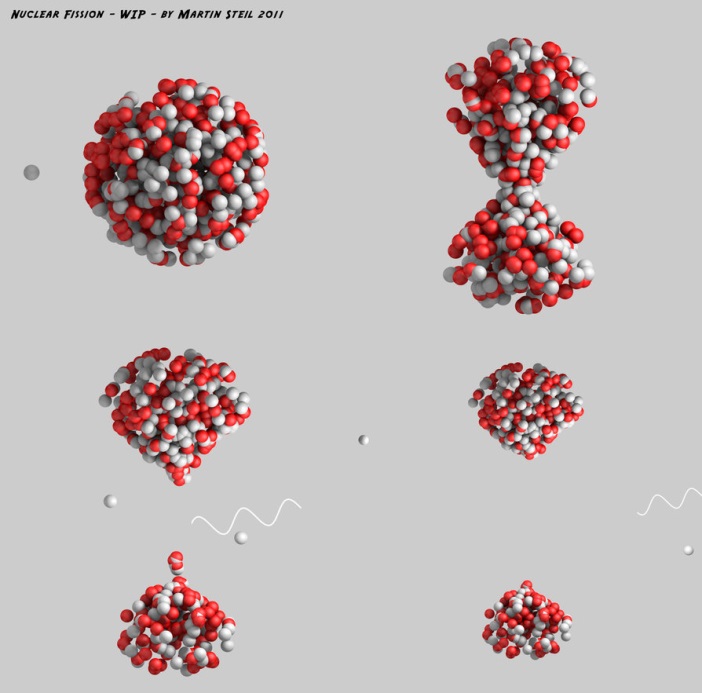 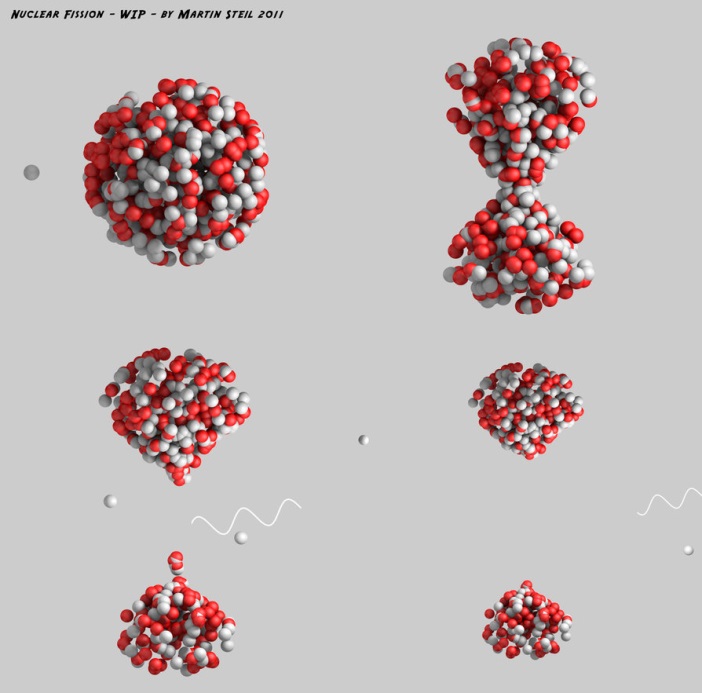 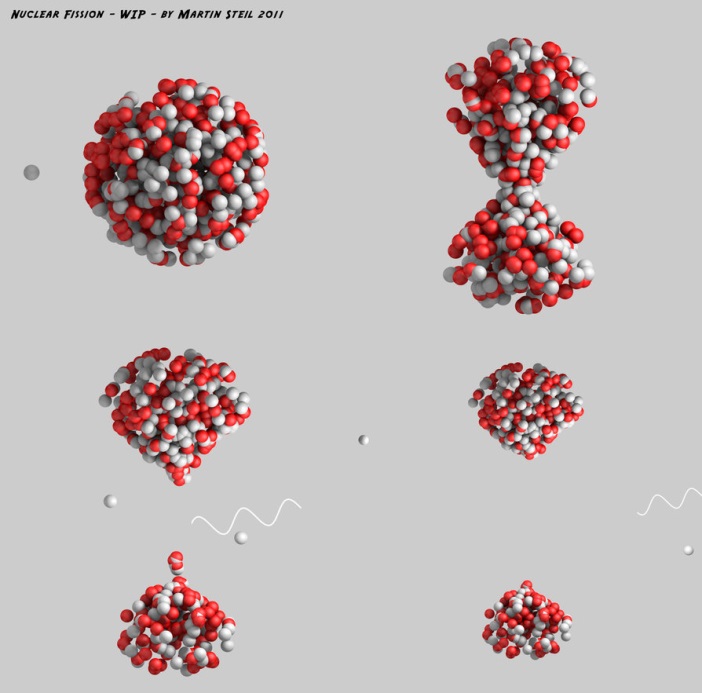 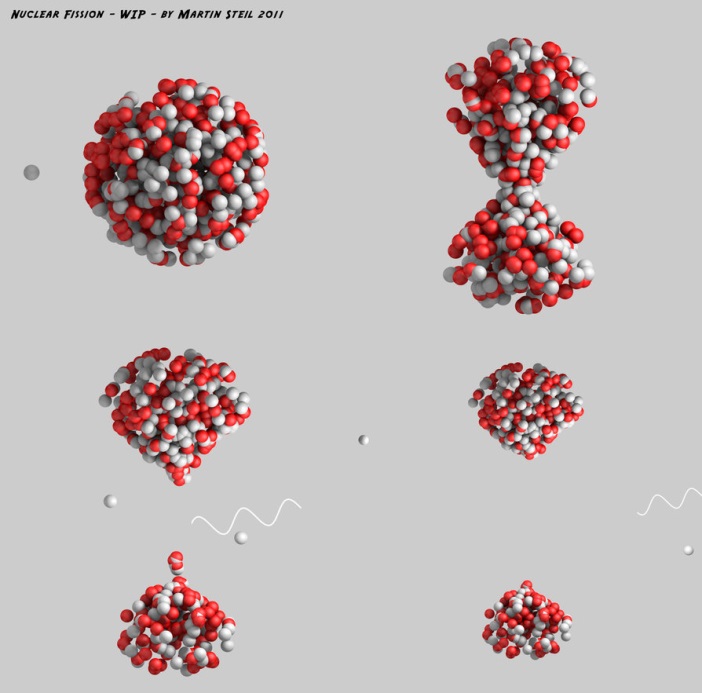 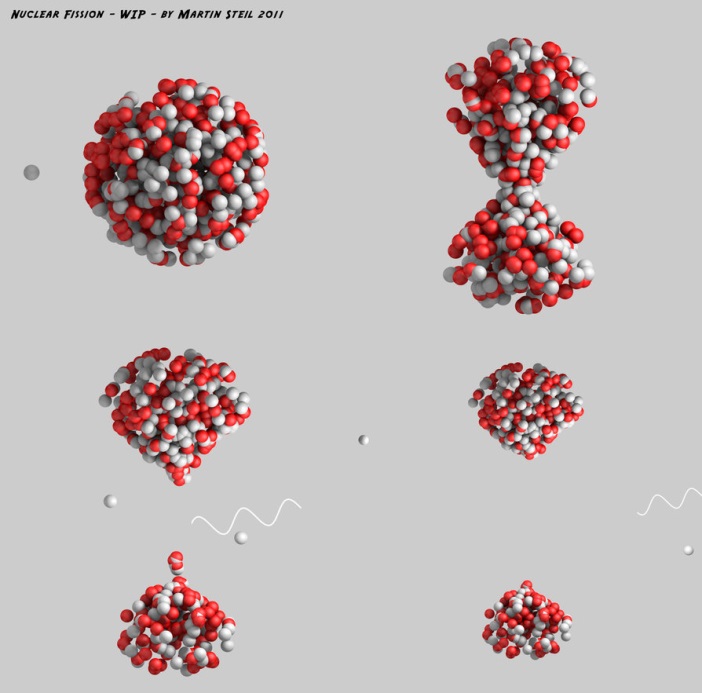 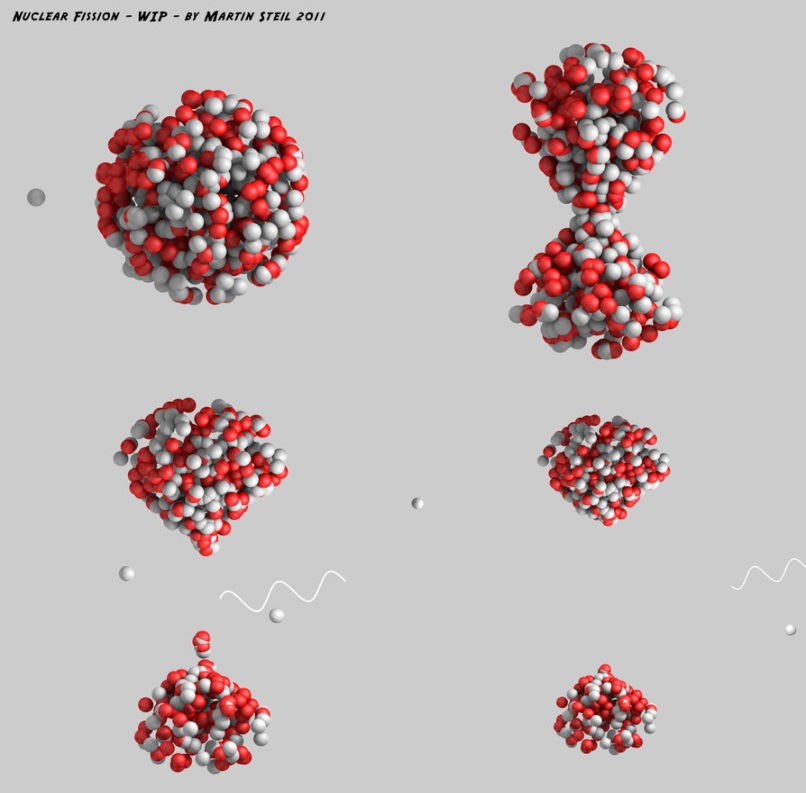 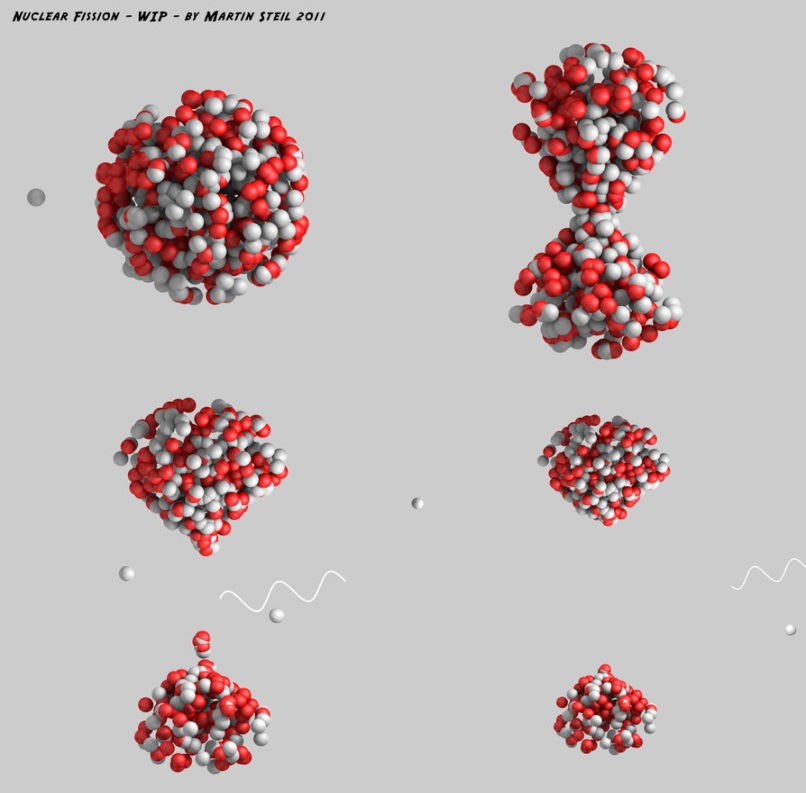 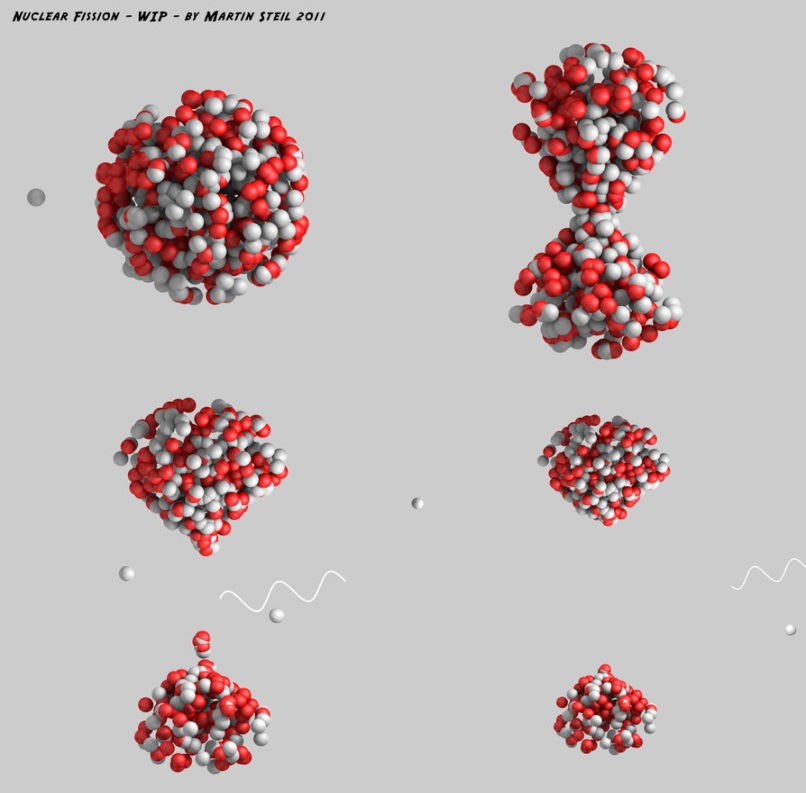 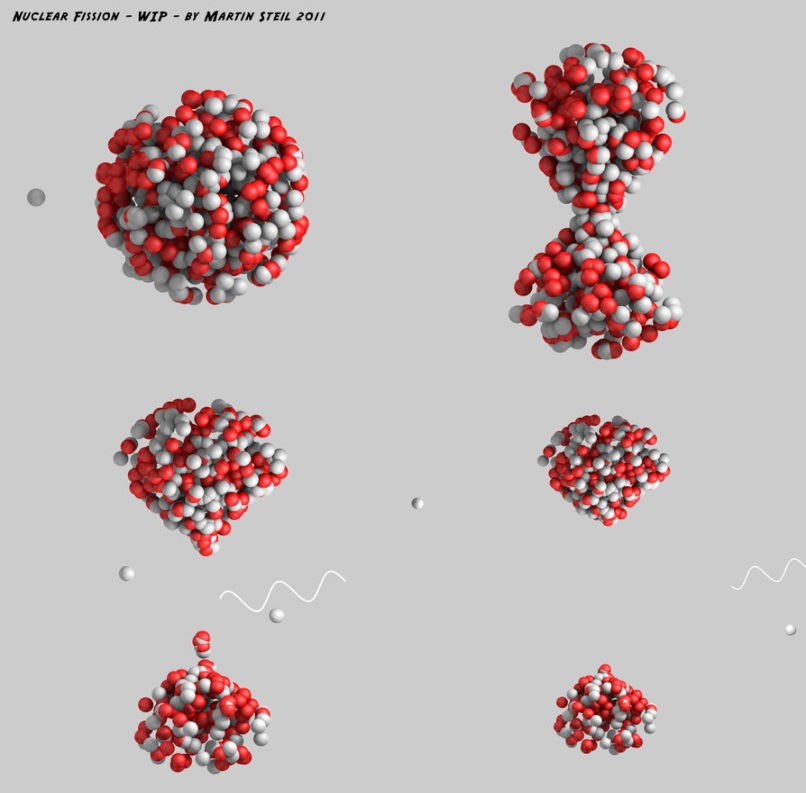 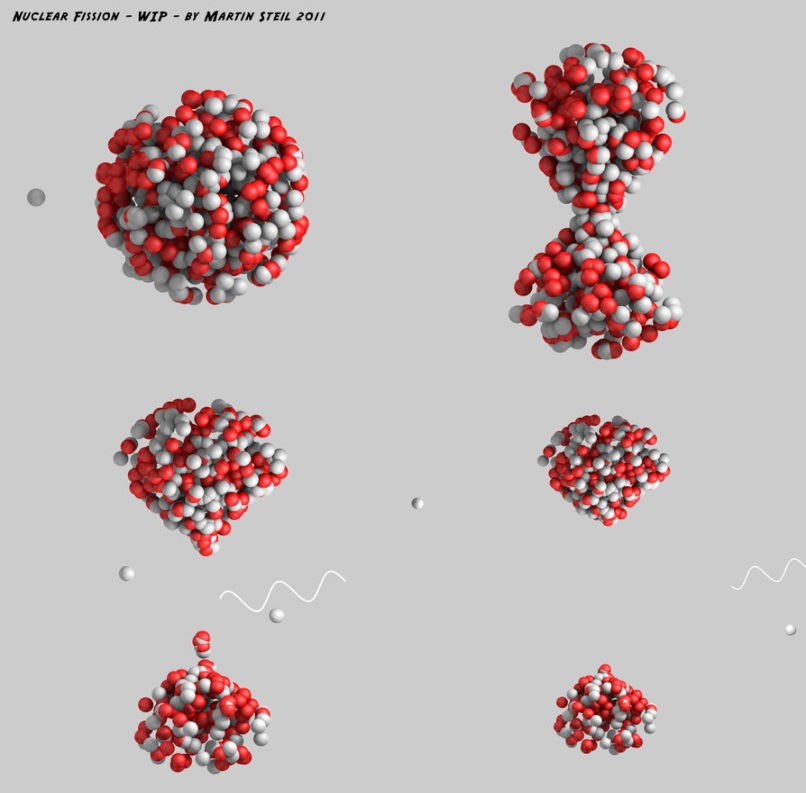 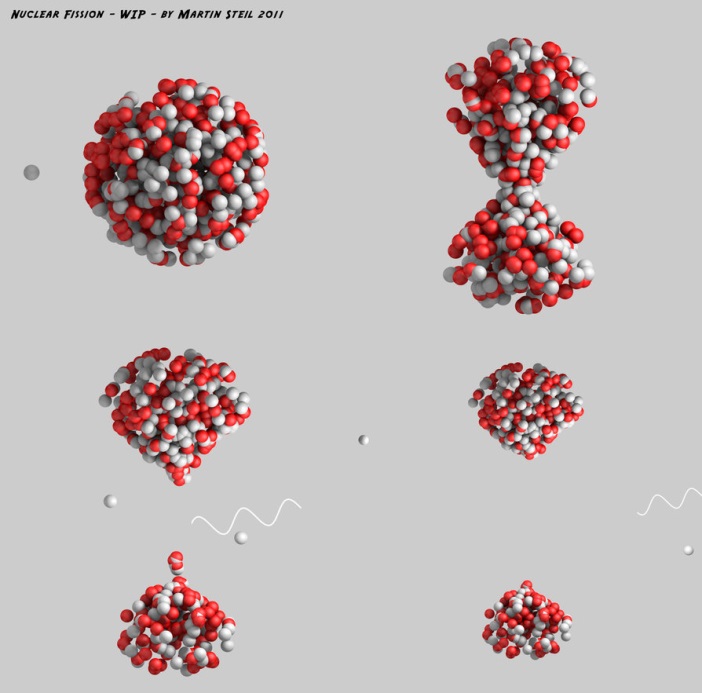 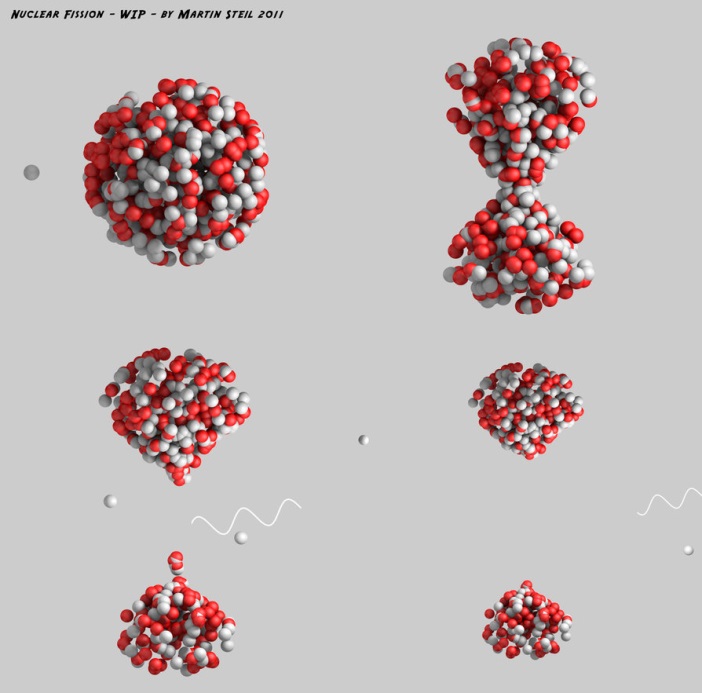 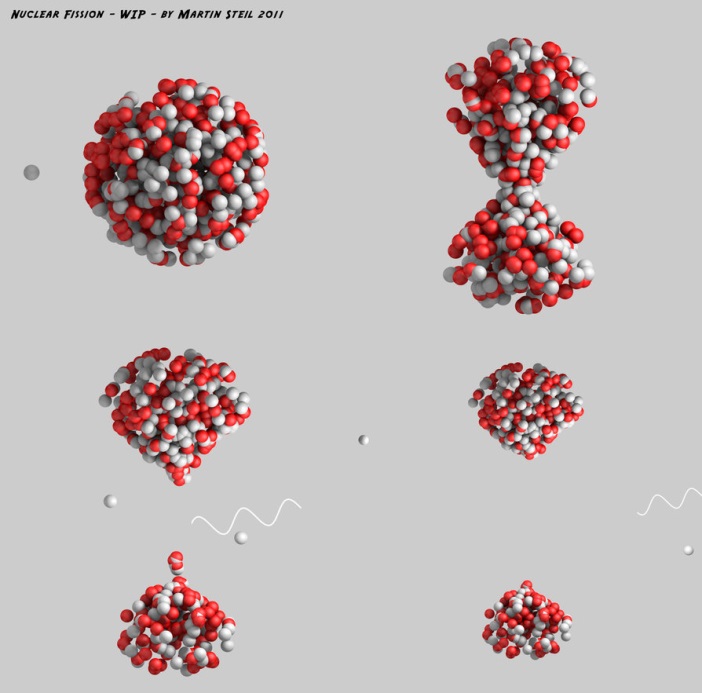 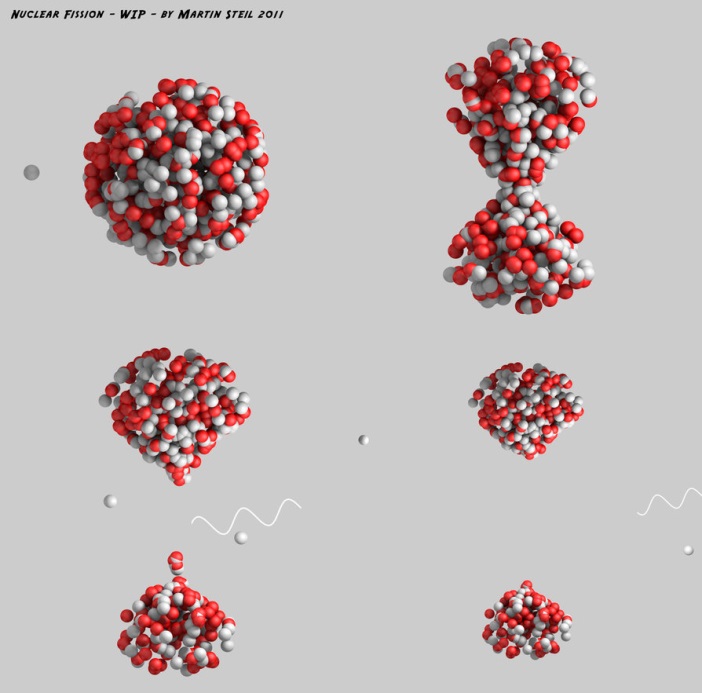 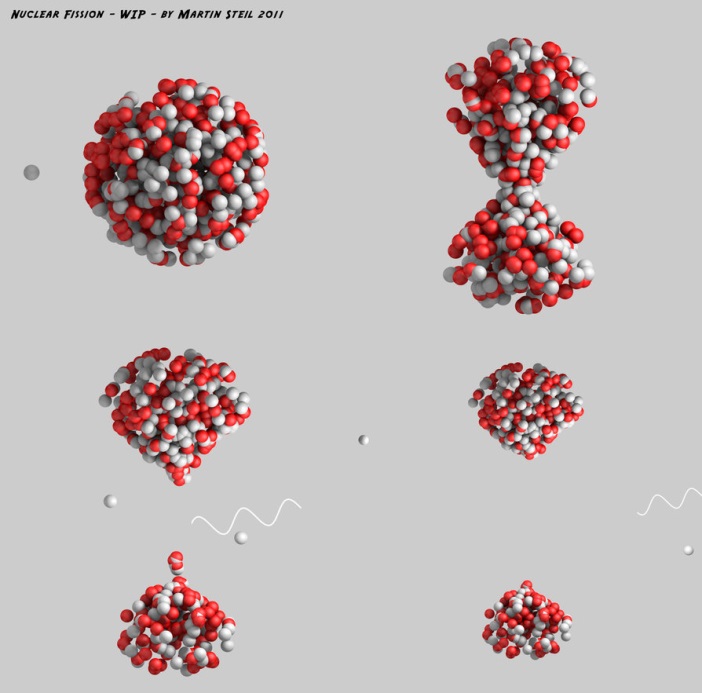 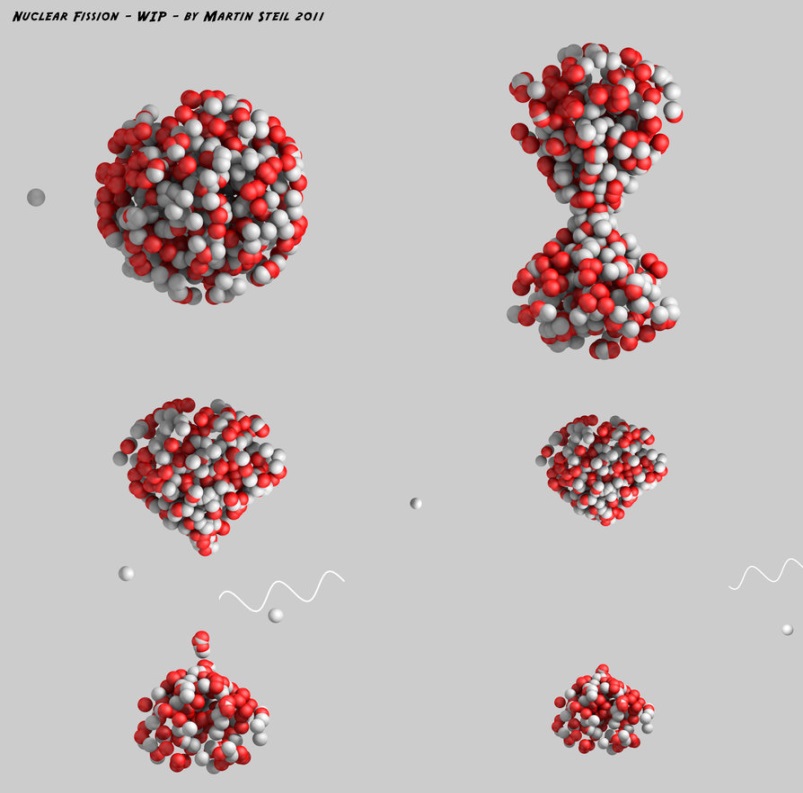 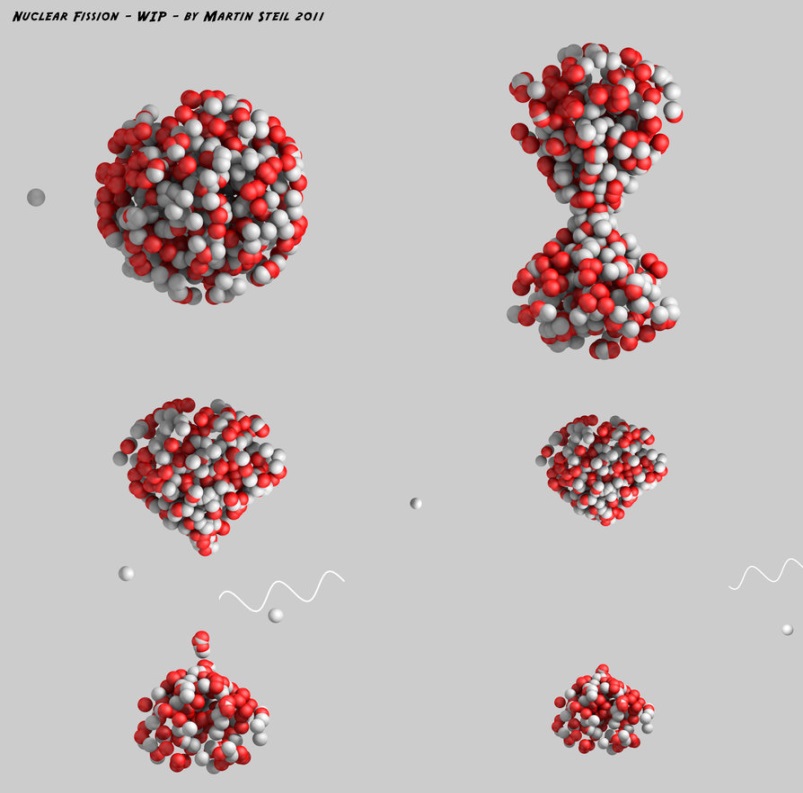 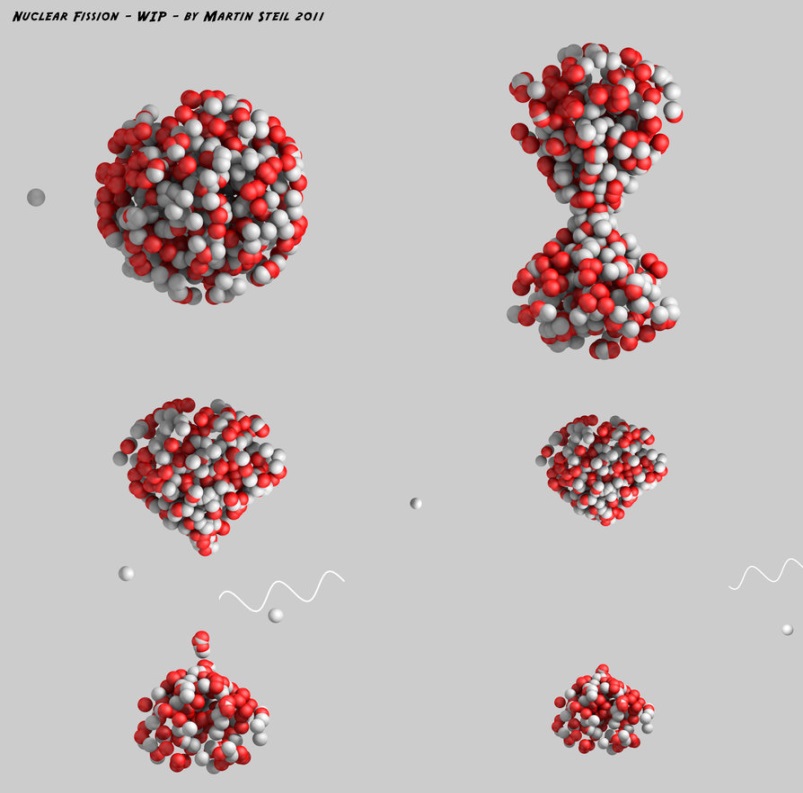 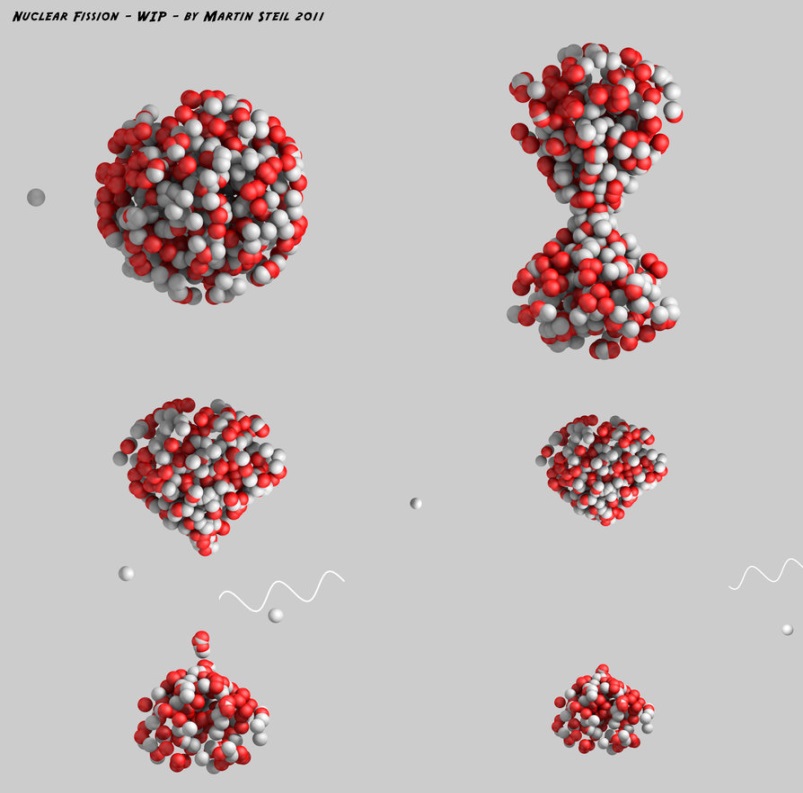 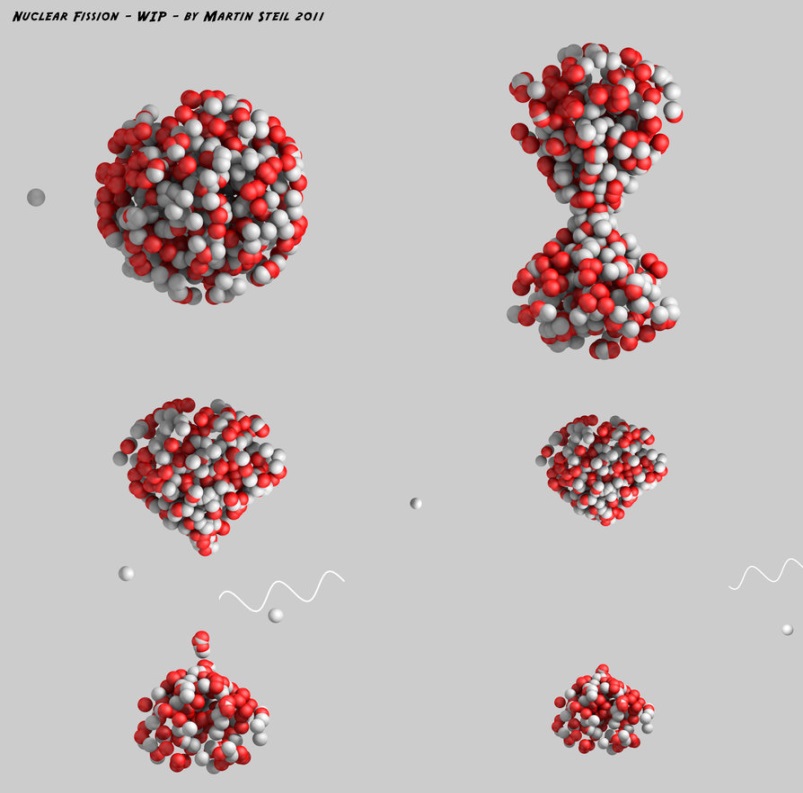 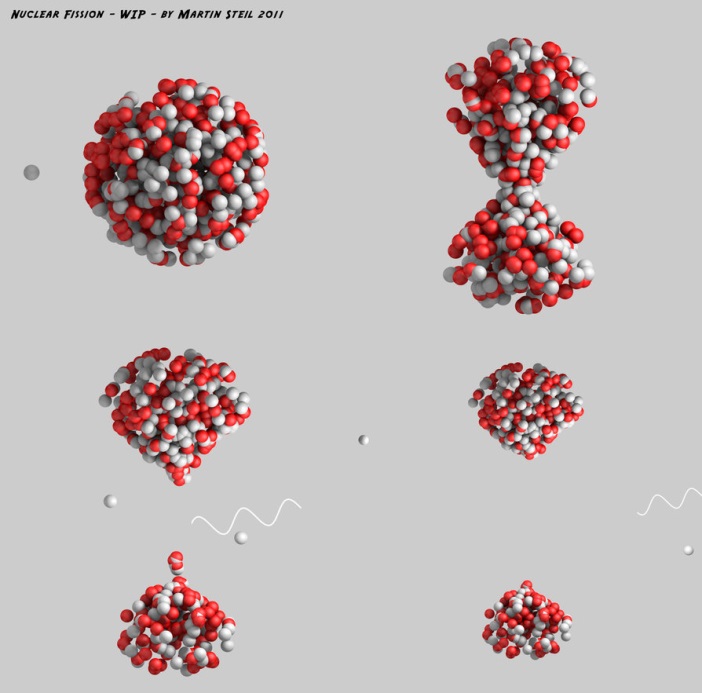 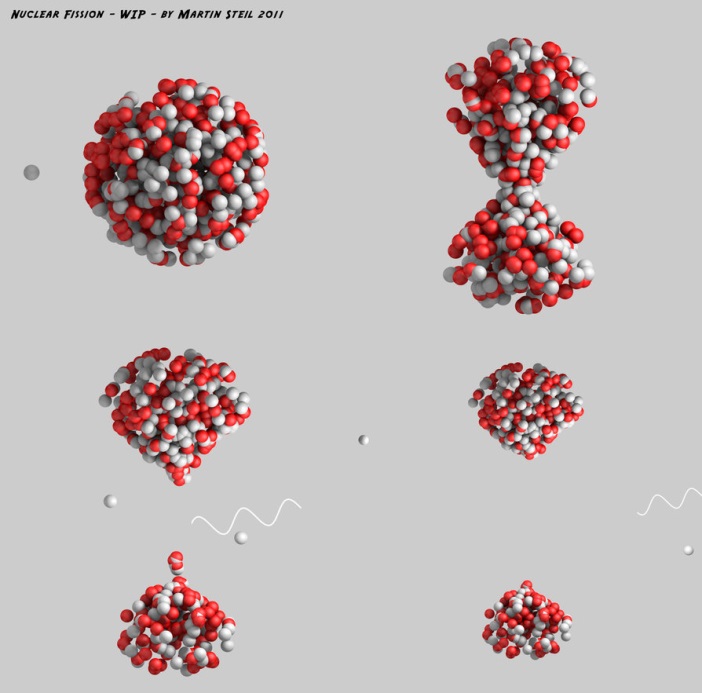 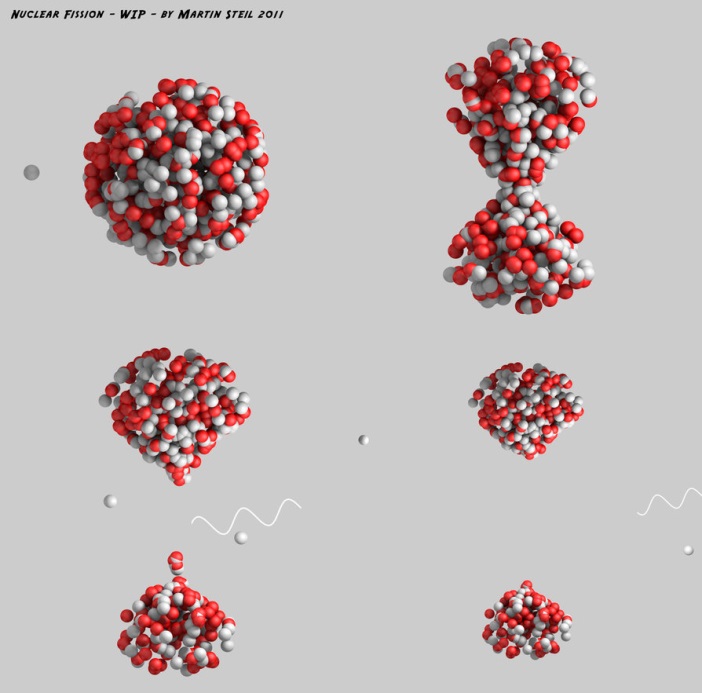 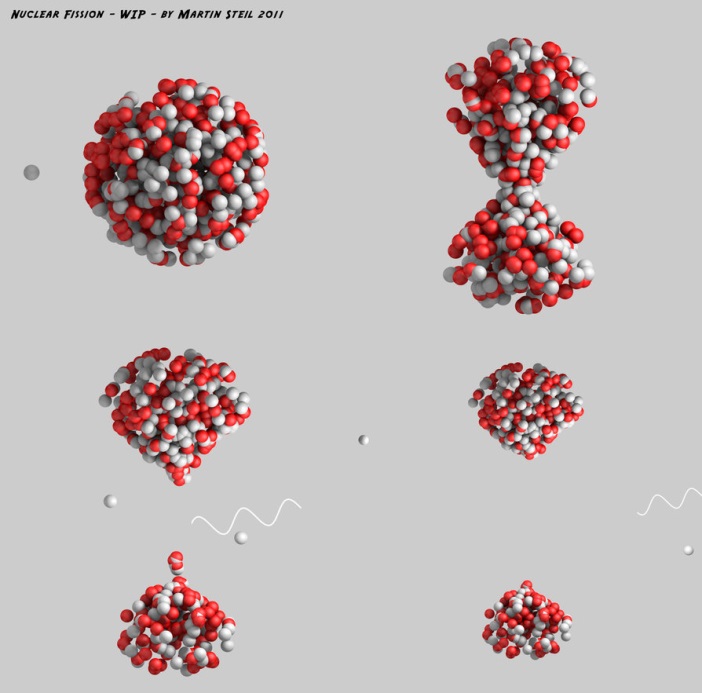 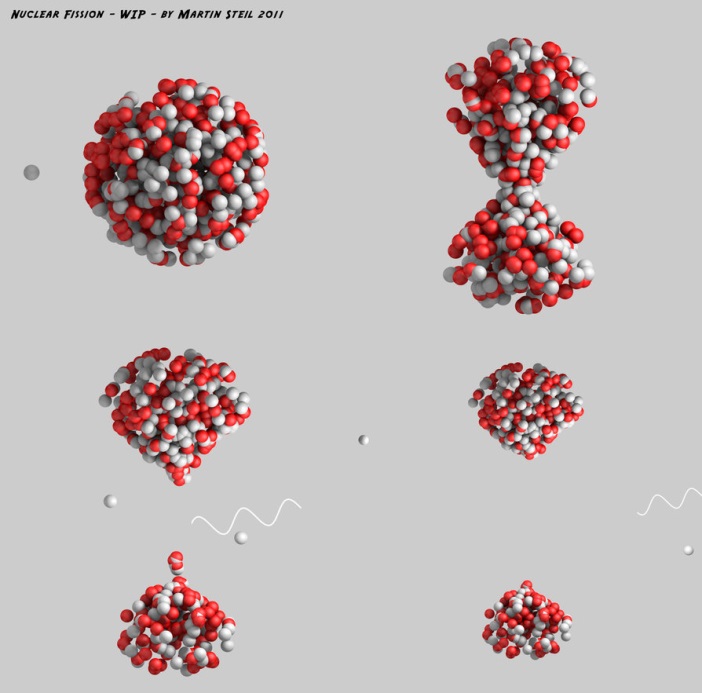 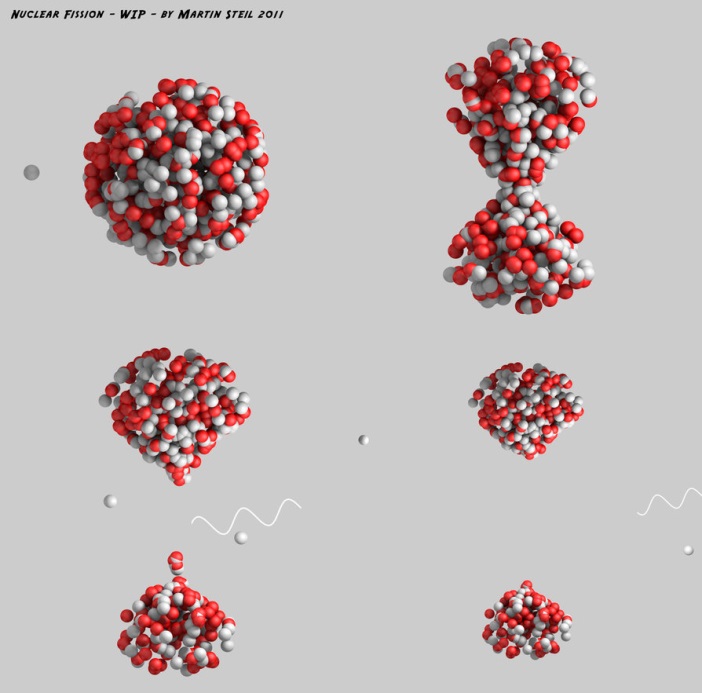 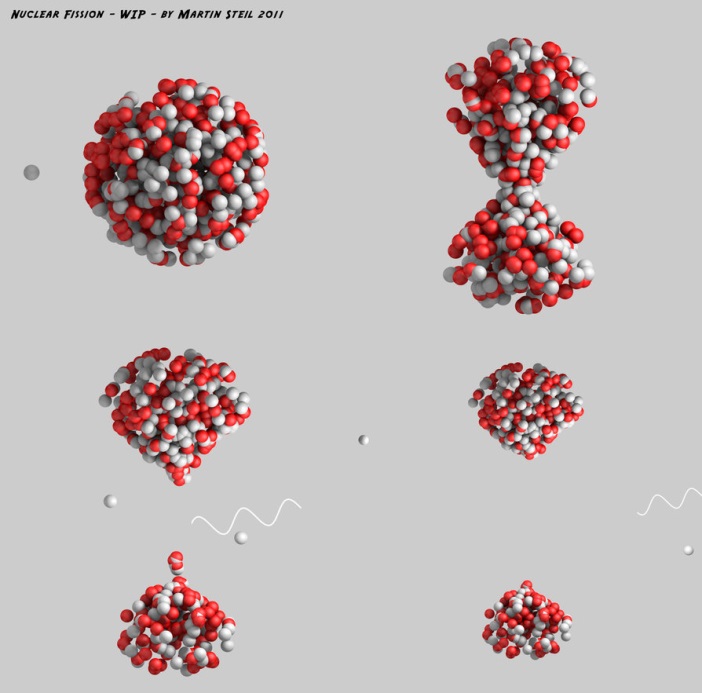 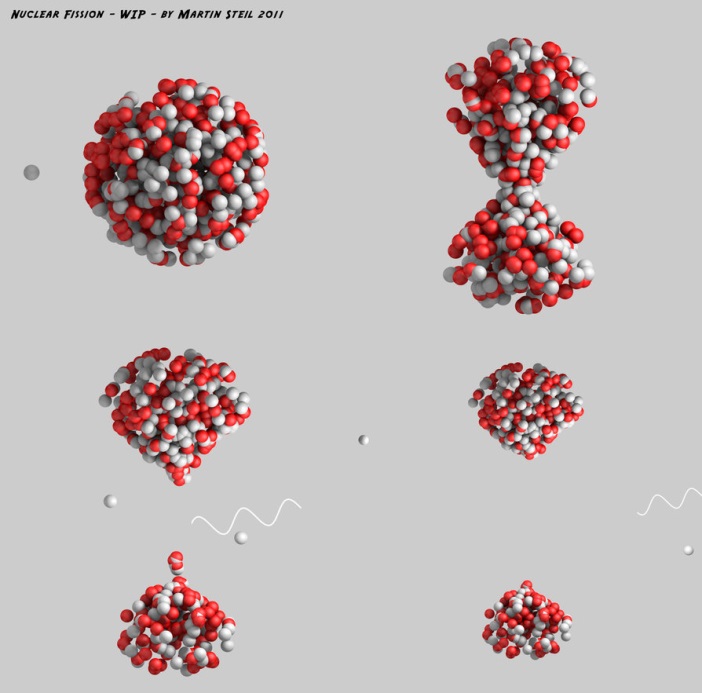 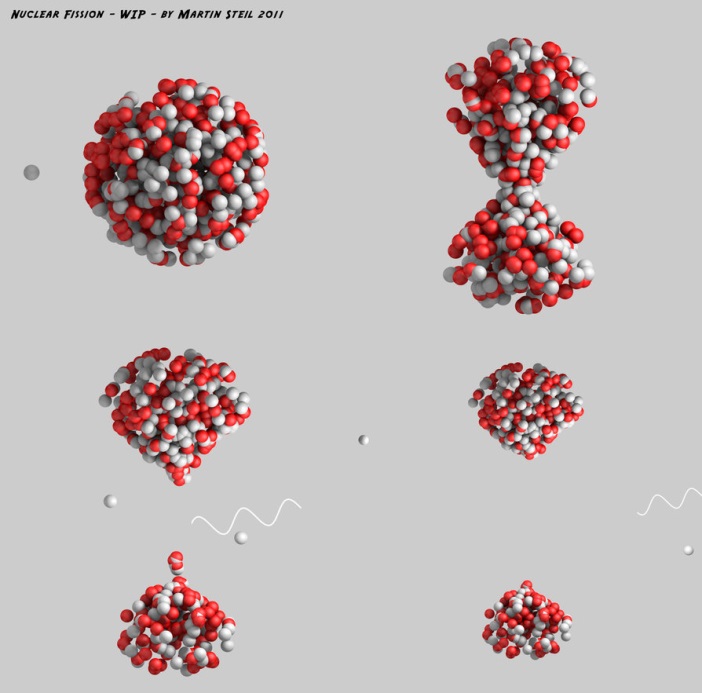 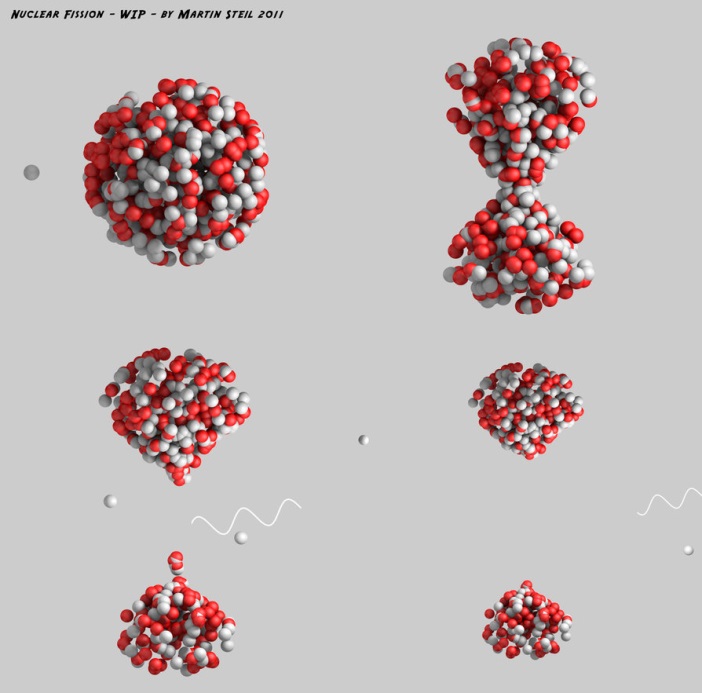 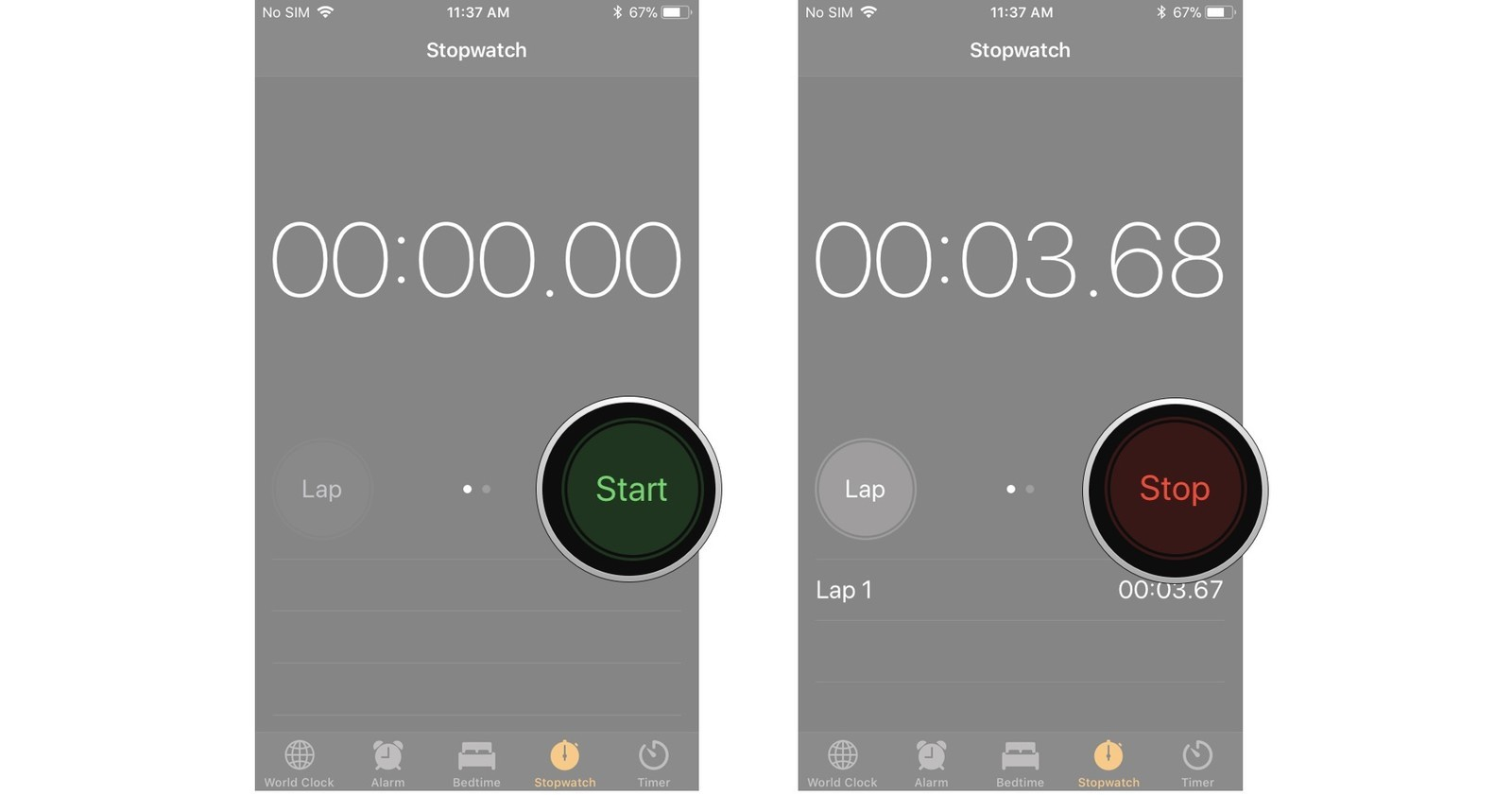 Half-Life
Nuclear Half-Life  -  The time required for one half of the radioactive nuclei to decay.
Write this in your notes
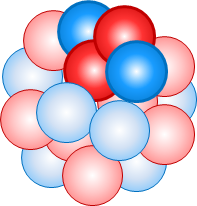 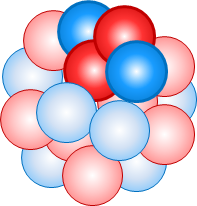 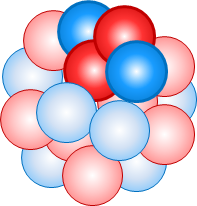 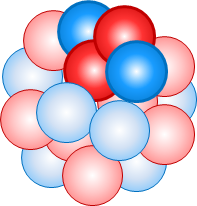 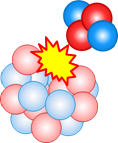 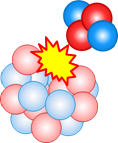 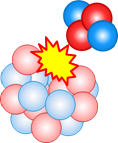 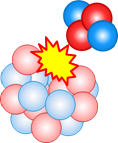 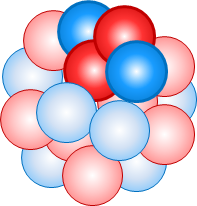 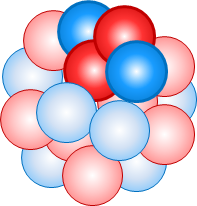 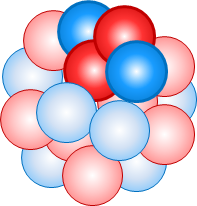 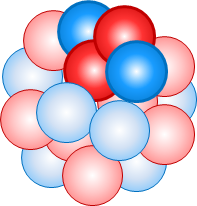 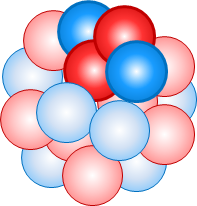 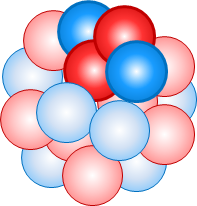 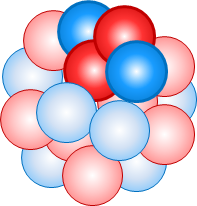 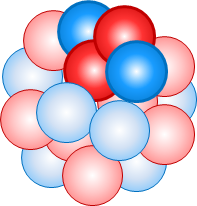 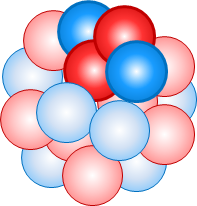 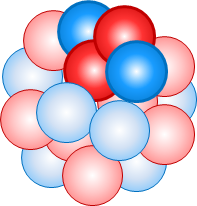 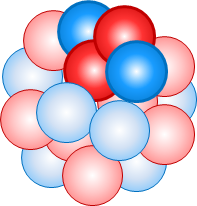 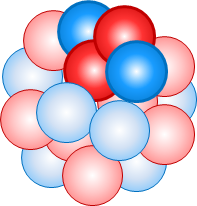 Half-Life
Nuclear Half-Life  -  The time required for one half of the radioactive nuclei to decay.
Write this in your notes
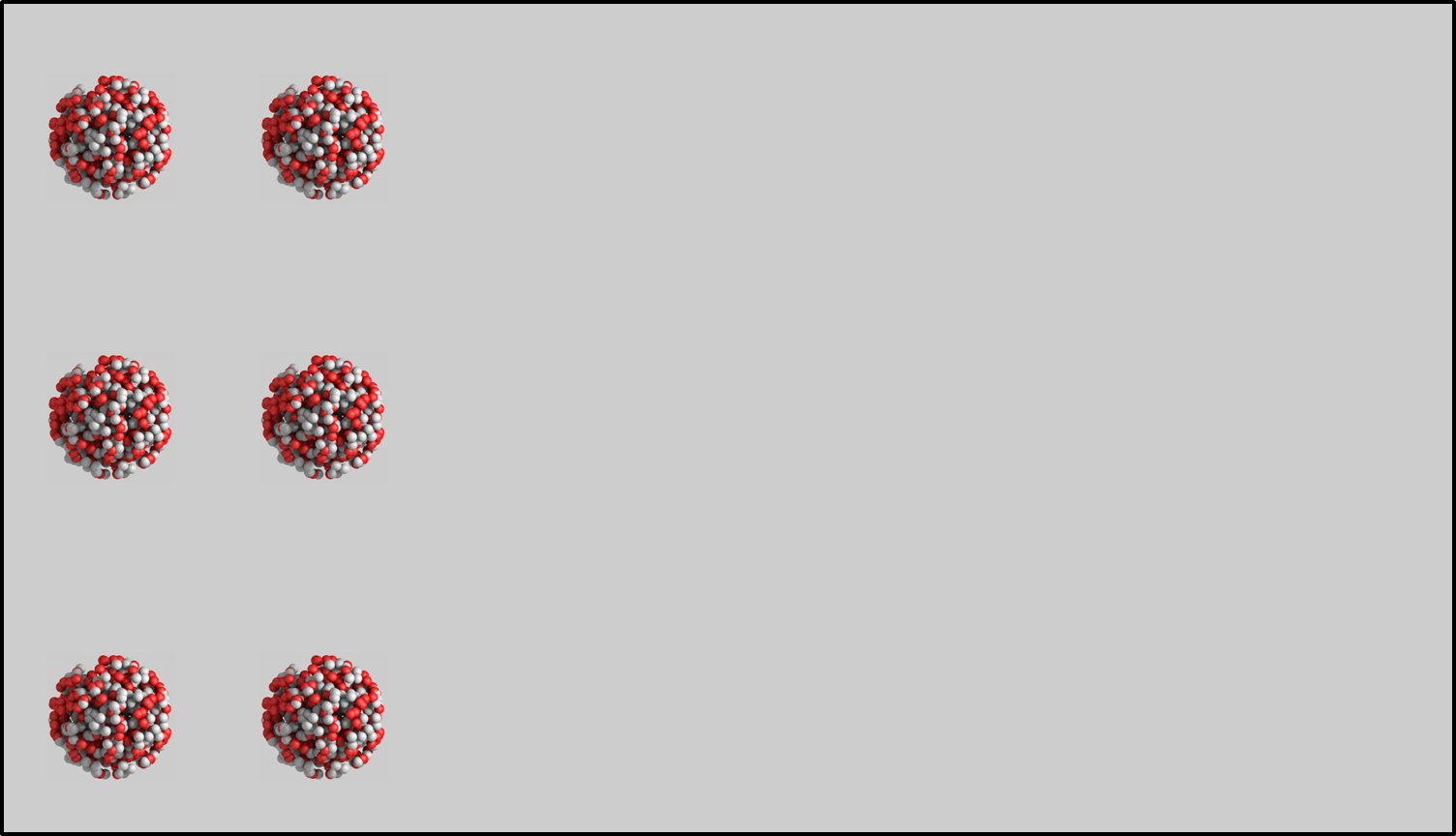 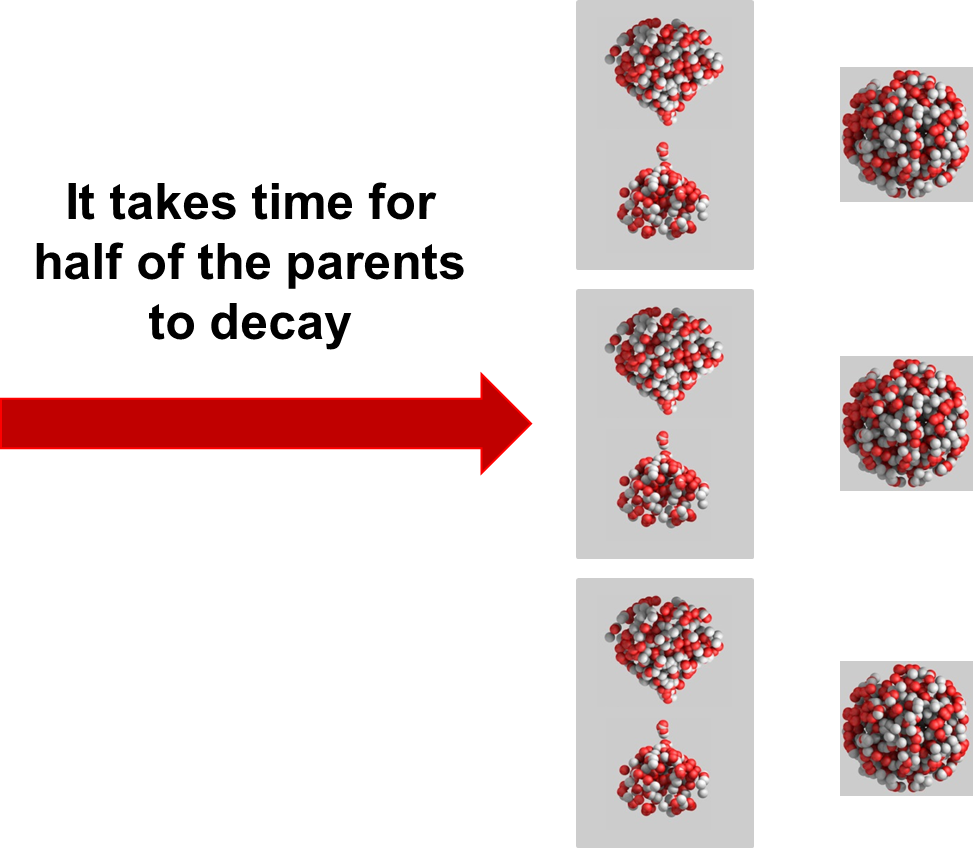 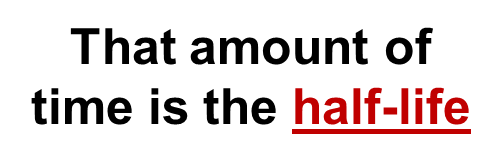 Half-Life
Nuclear Half-Life  -  The time required for one half of the radioactive nuclei to decay.
Write this in your notes
Do Now
Strontium-91 has a half-life of 9.0 years.  If a 6.4 g sample is allowed to stand for 36 years, how much strontium-91 will remain?
Scandium-46 undergoes beta decay with a half-life of 83.8 days.  Write a balanced nuclear equation for this decay and determine how long it would take for a 26.4 g sample to decay to 3.30 g.
4 half-lives, so 6.4 è 3.2 è 1.6 è 0.8 è 0.4 g
26.4 è 13.2 è 6.6 è 3.3, so 3 half-lives, 
so 3 x 83.8 = 251 days
Equation
Write this in your notes
Equation
Equation